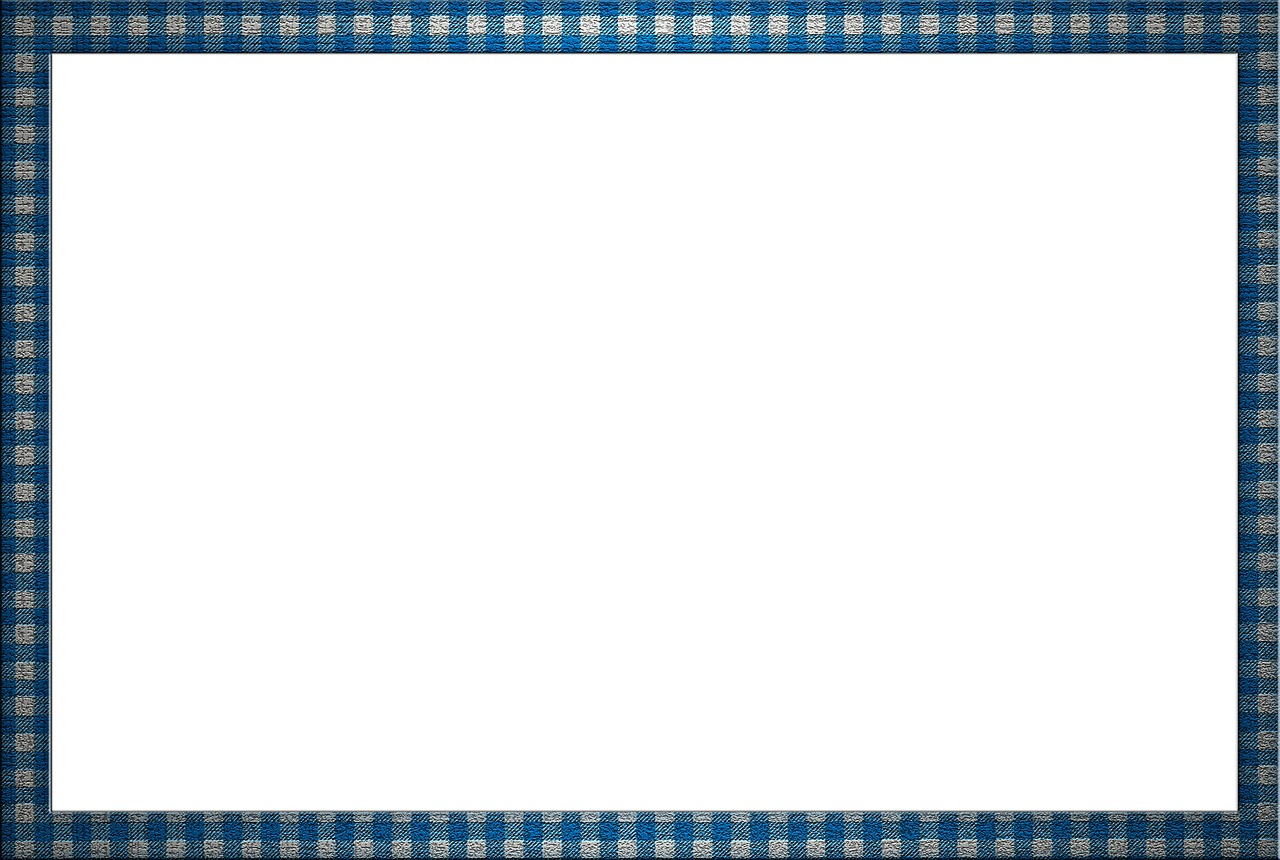 Урок русского языка 
и читательской грамотности во 2 классе
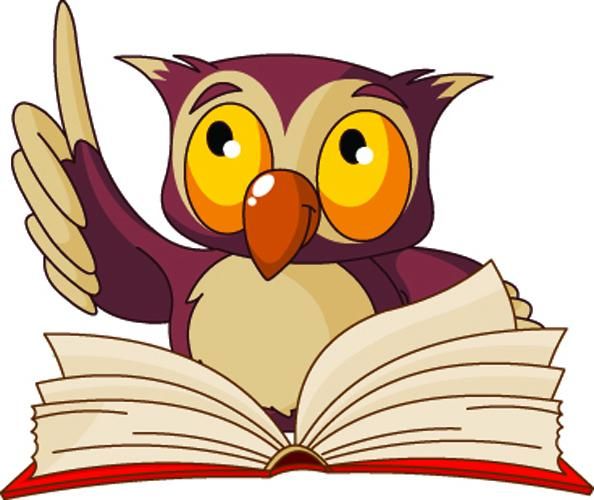 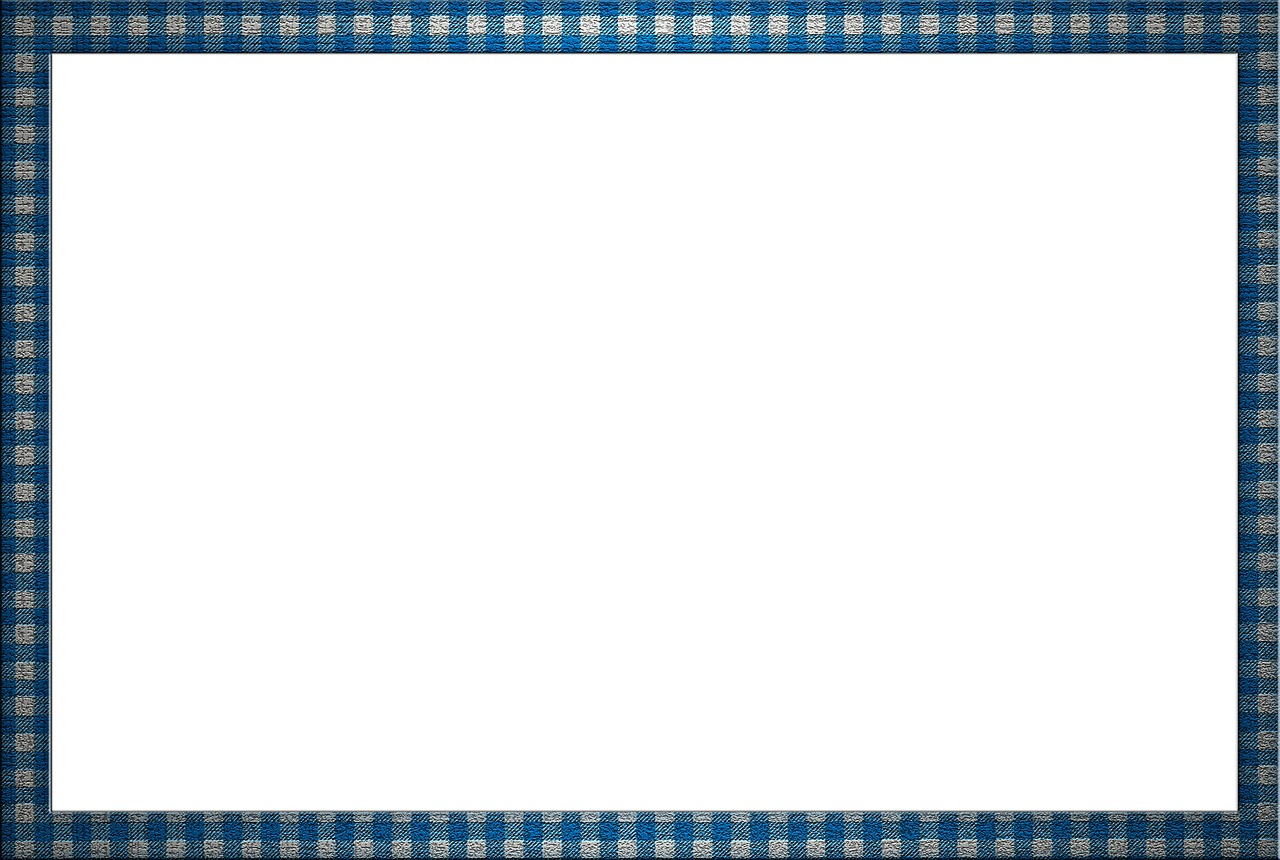 А.Барто«Требуется друг»
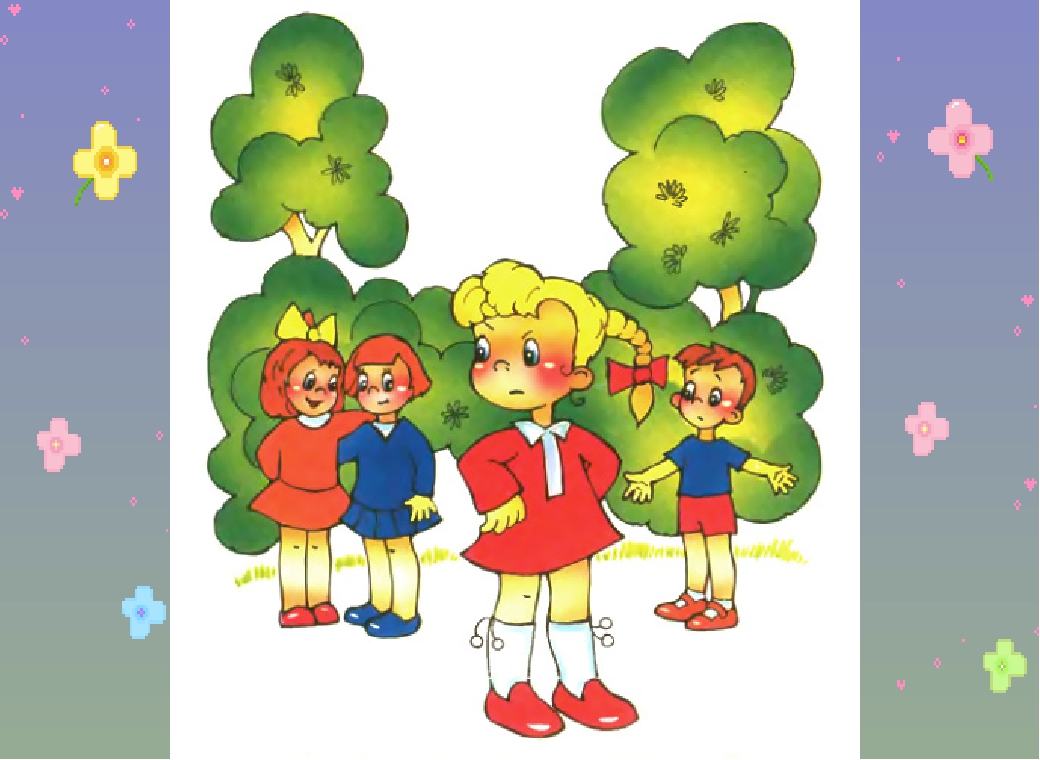 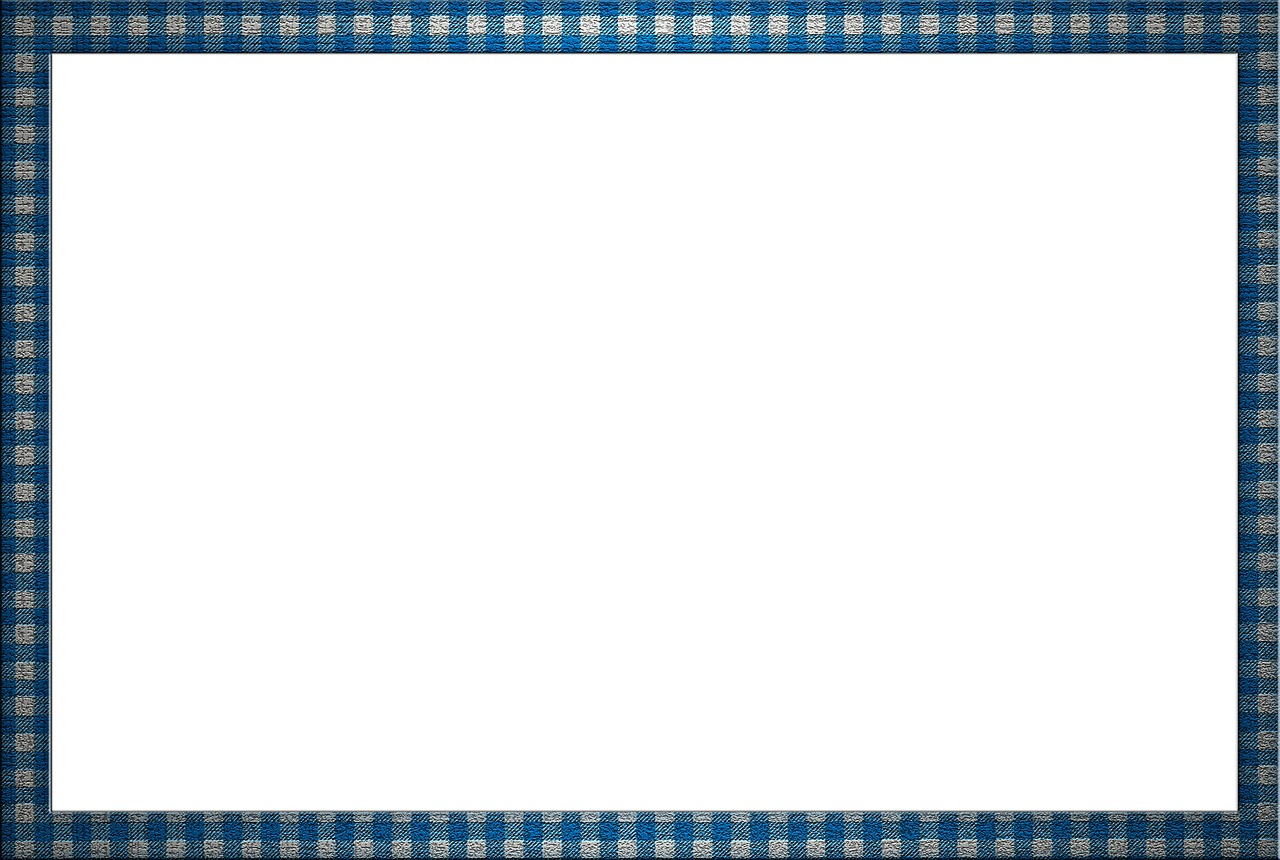 Проверка домашнего задания
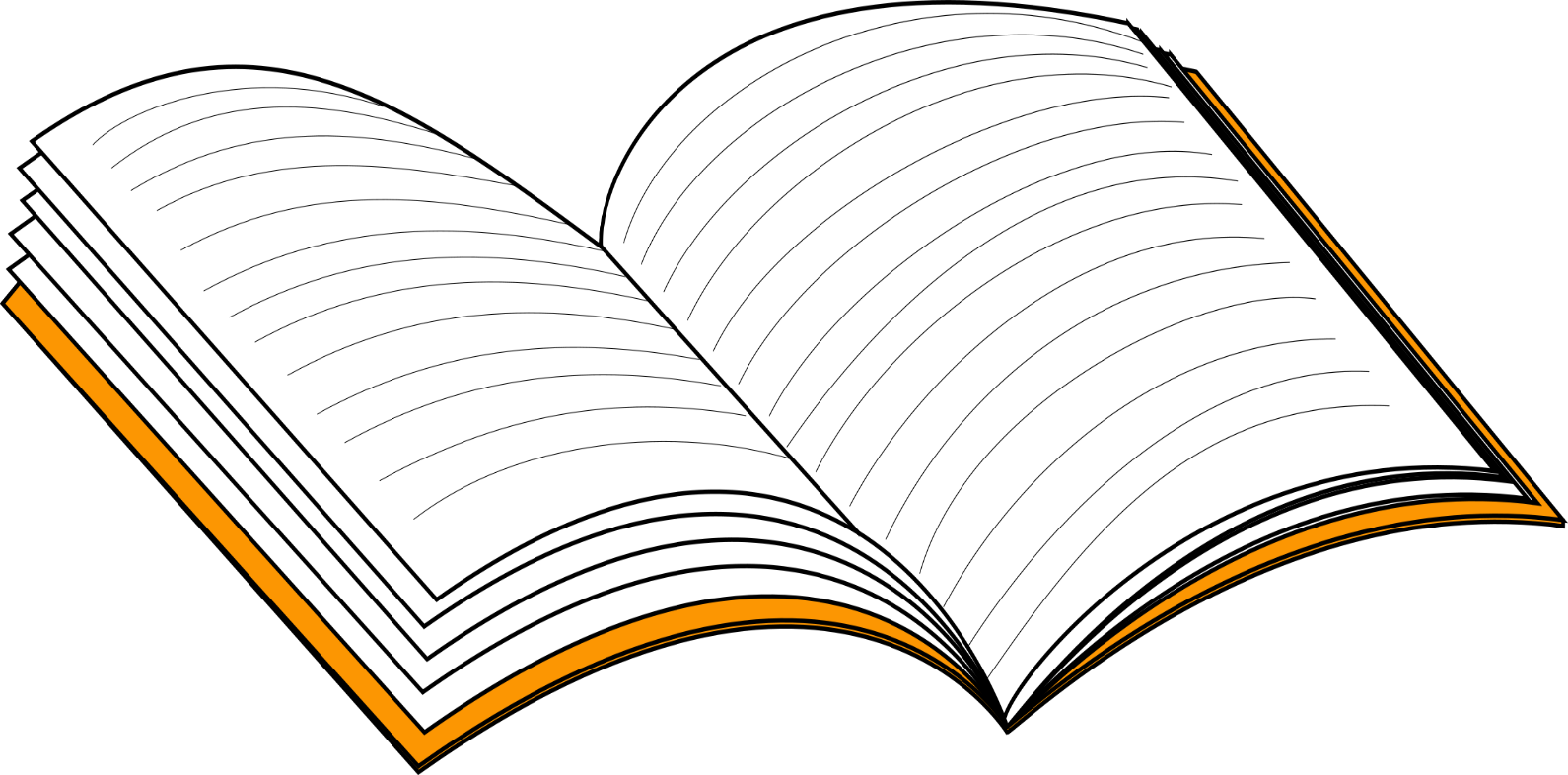 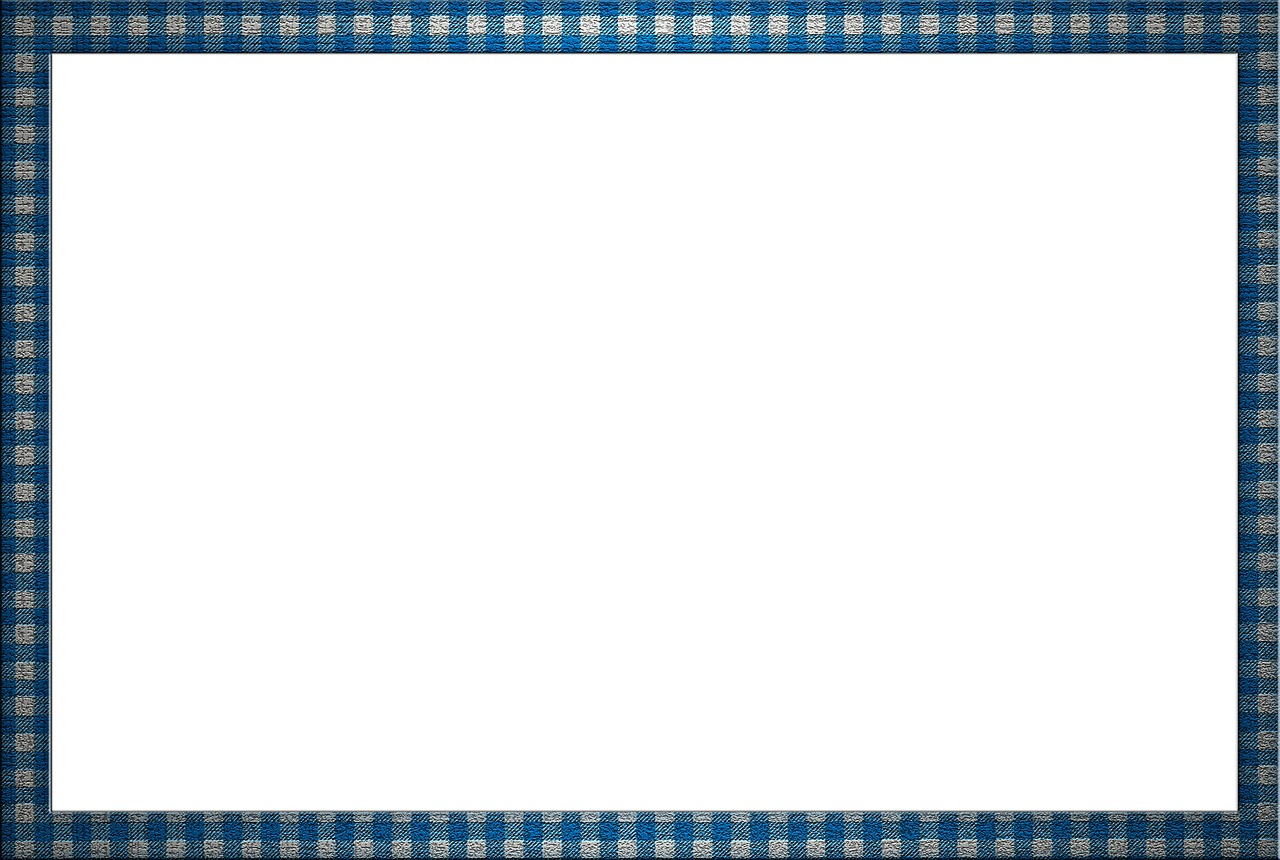 ДОМАШНЯЯ РАБОТА.
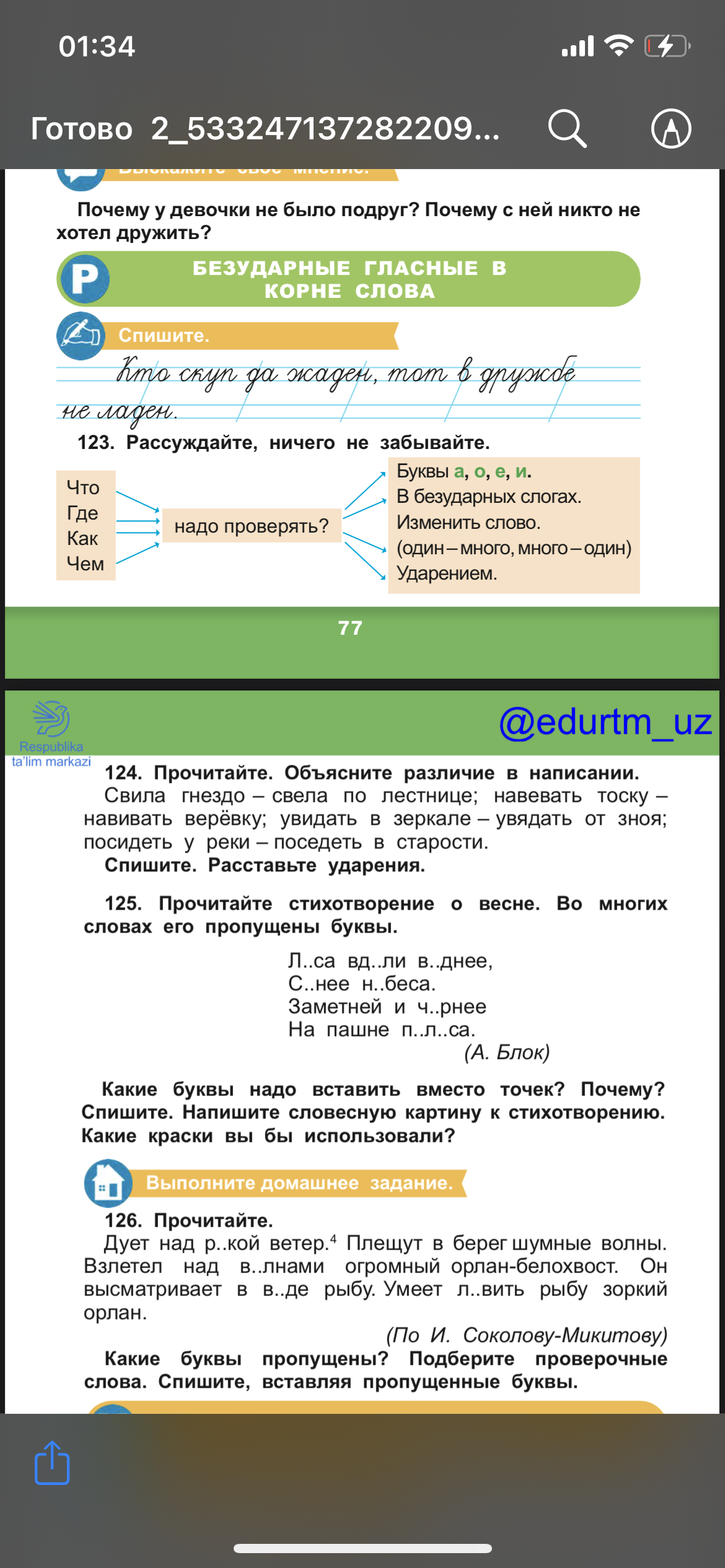 е
о
о
о
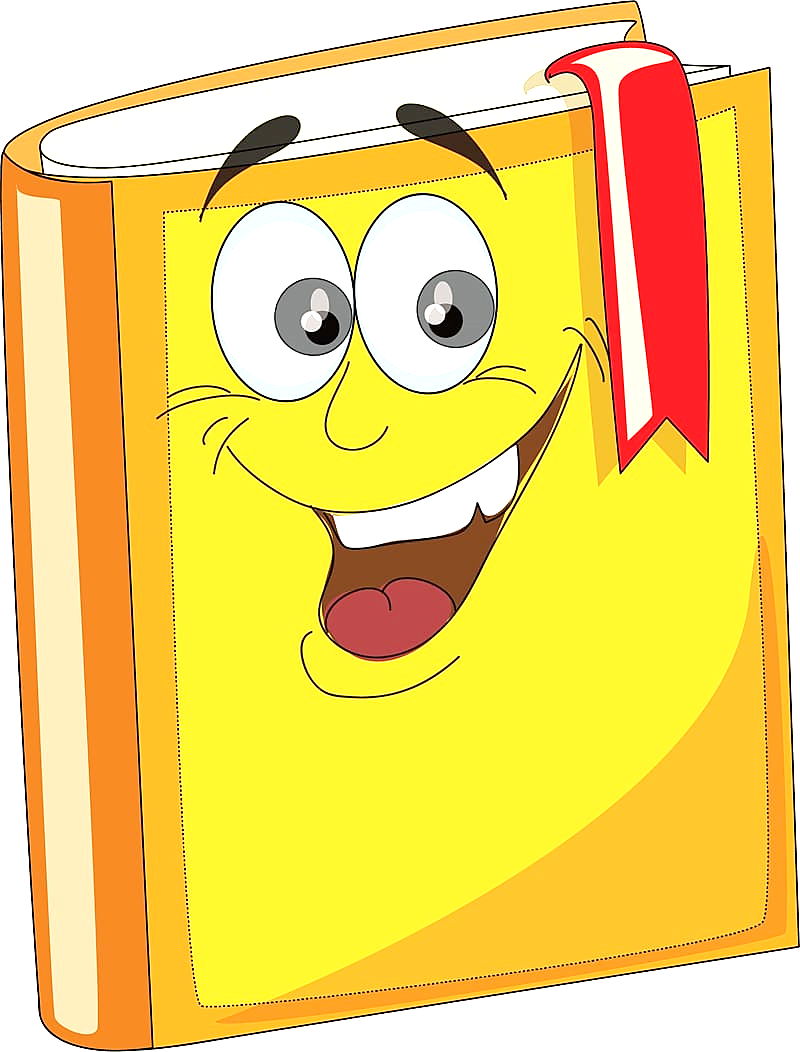 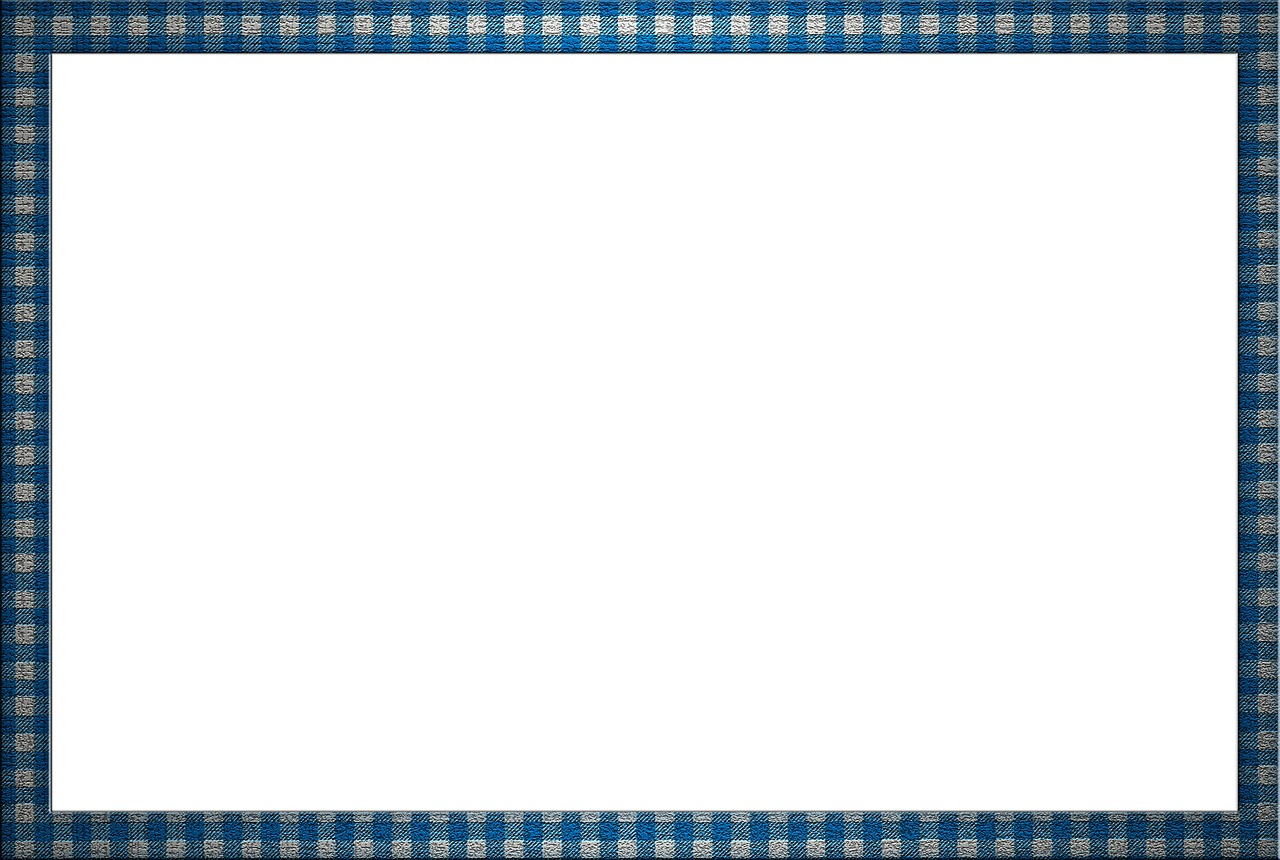 Агния Львовна Барто родилась в Москве в семье ветеринарного врача. Стихи начала писать еще в начальных классах гимназии. Мечтала стать балериной, окончила хореографическое училище.
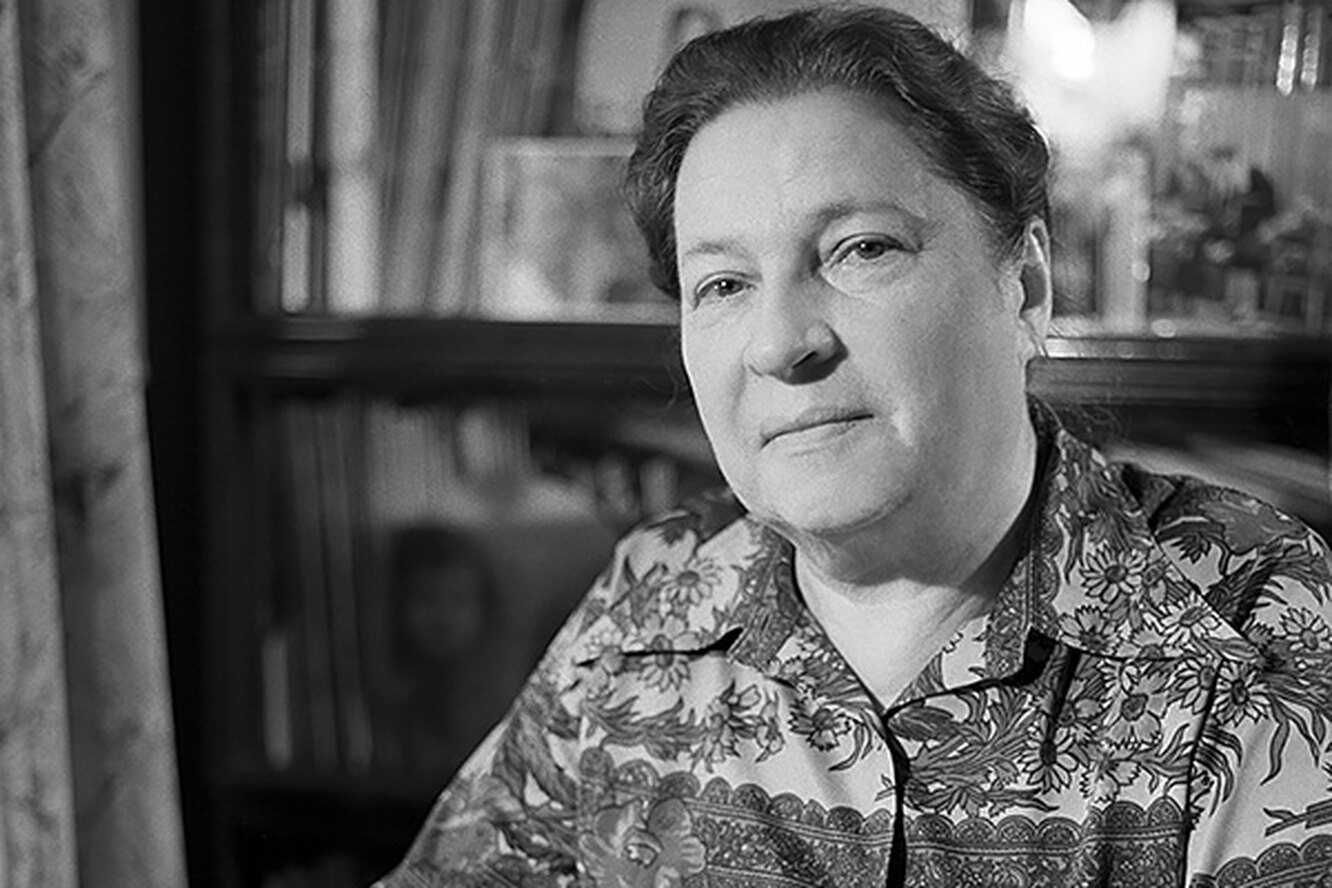 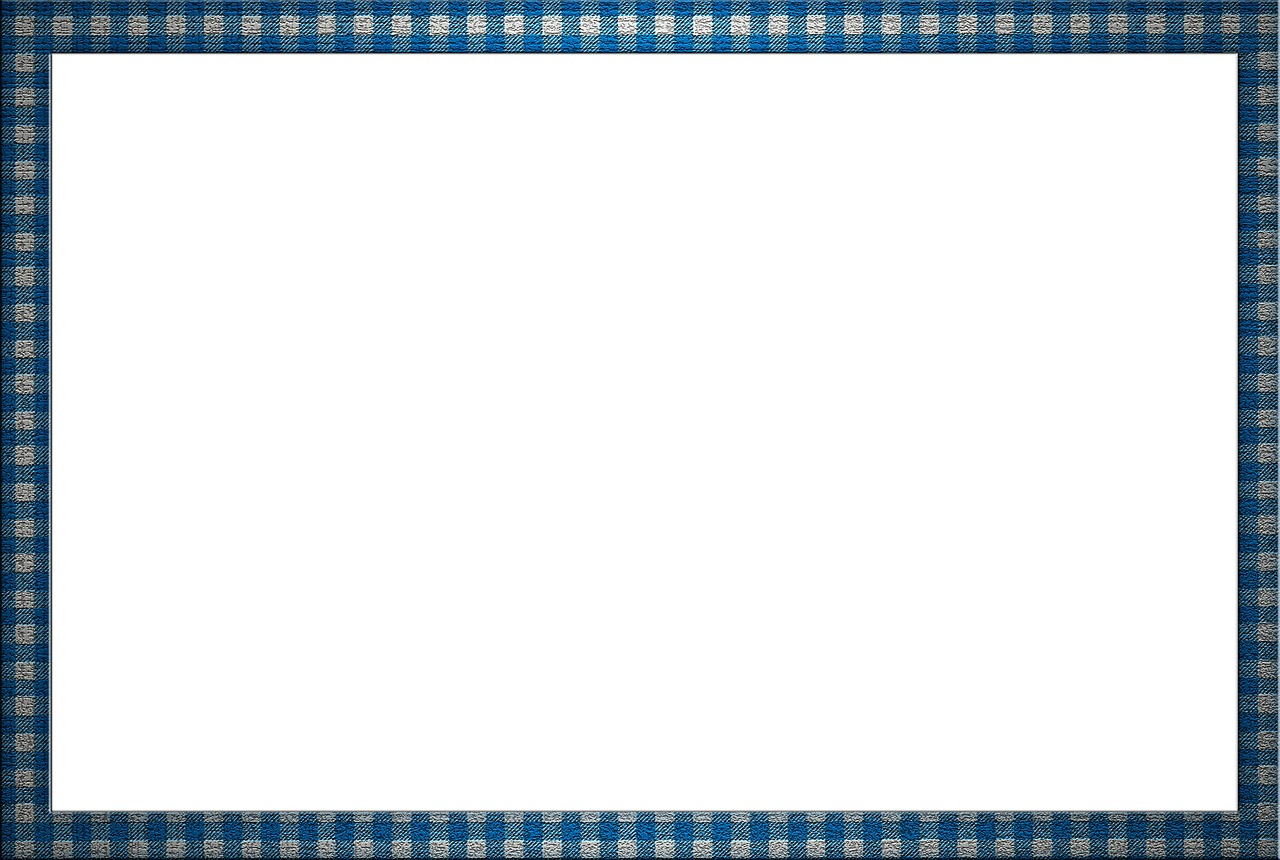 За свою писательскую и общественную деятельность Агния Барто неоднократно была награждена орденами и медалями. Она много ездила за рубеж, помогала детской интернациональной дружбе.
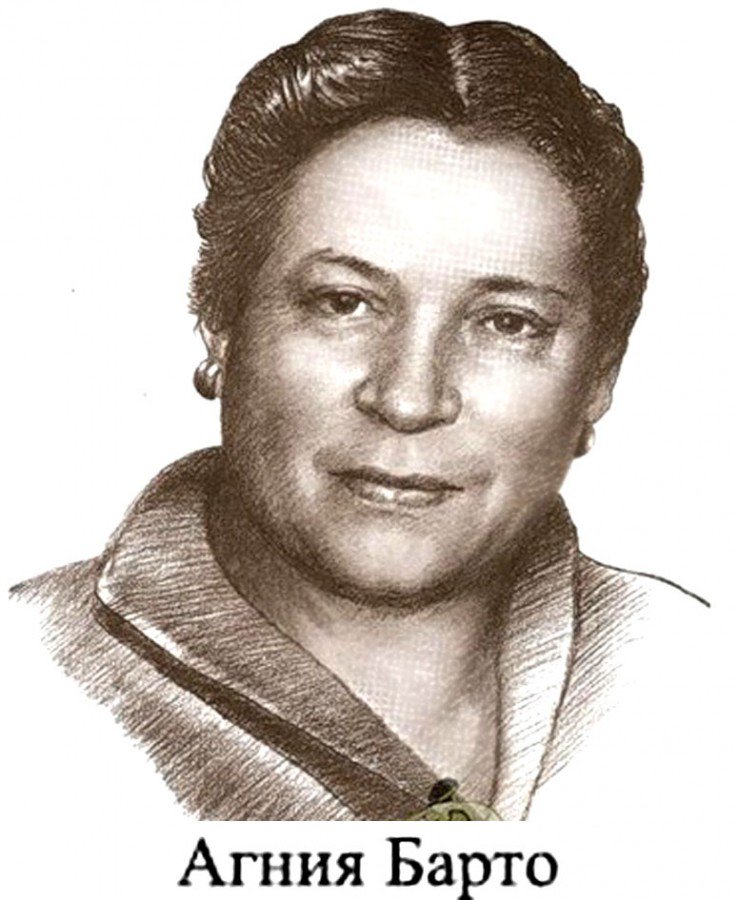 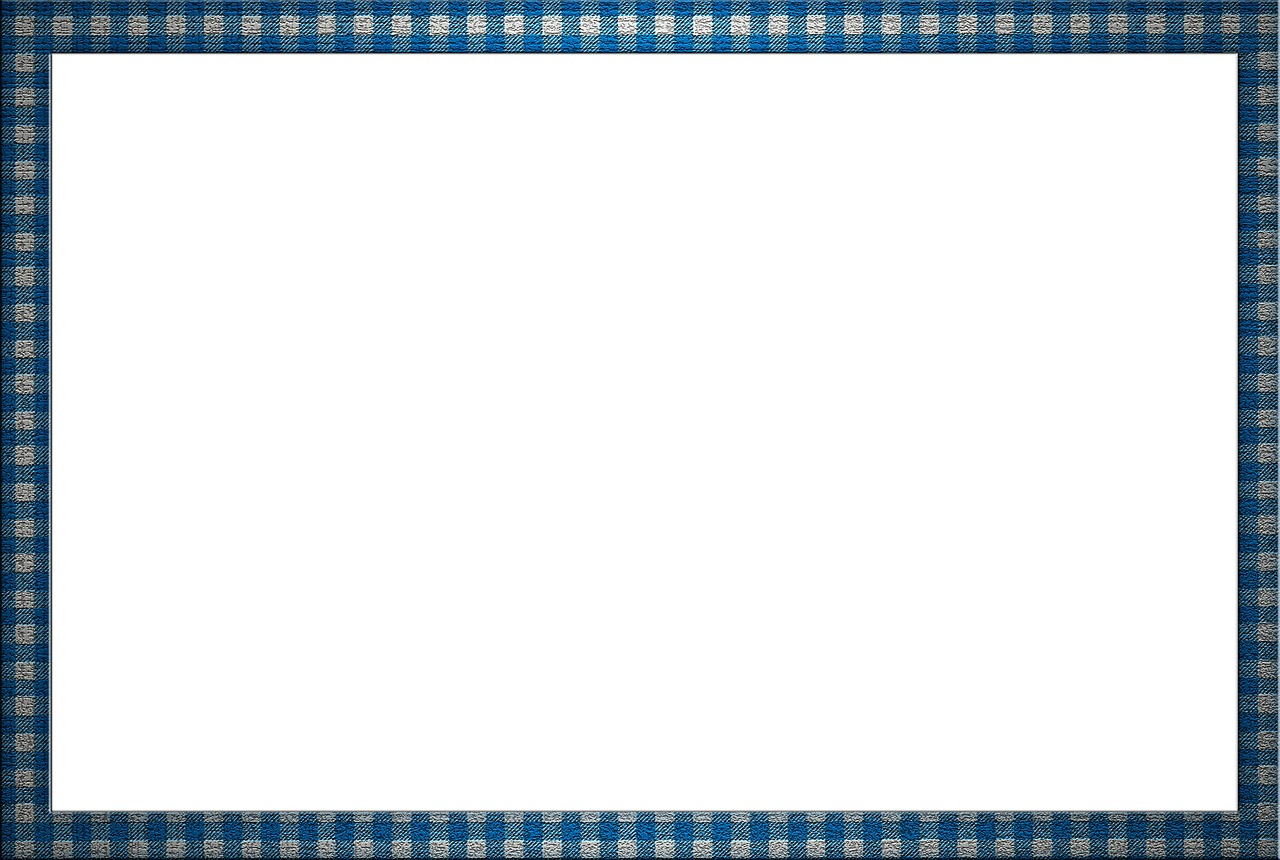 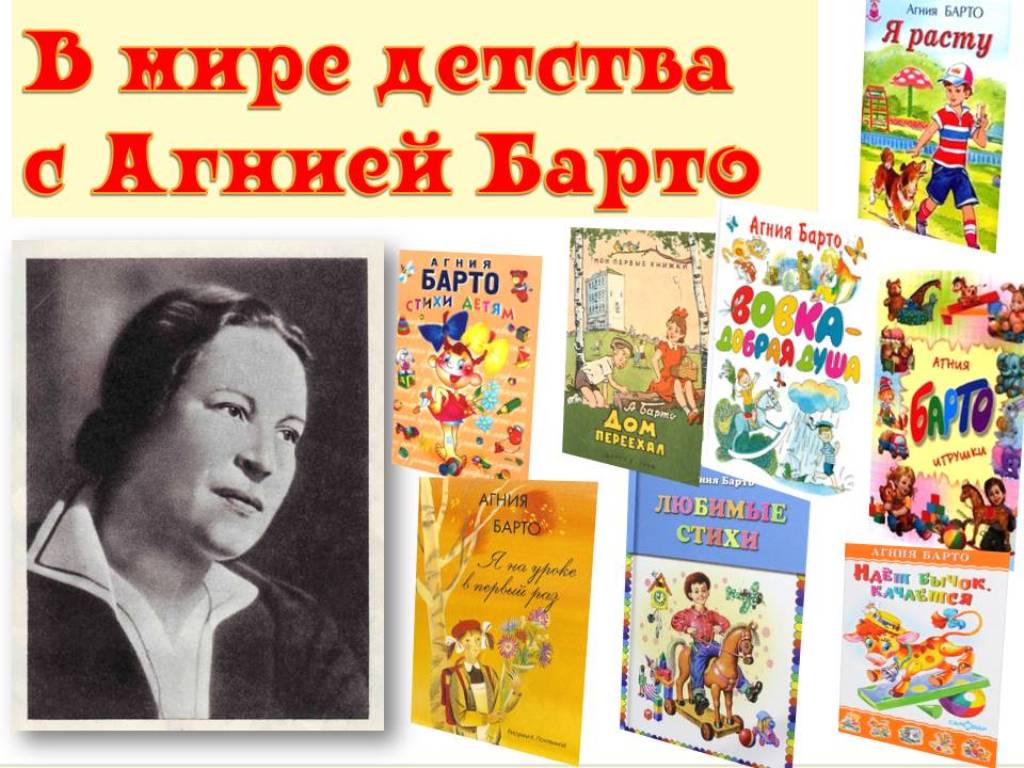 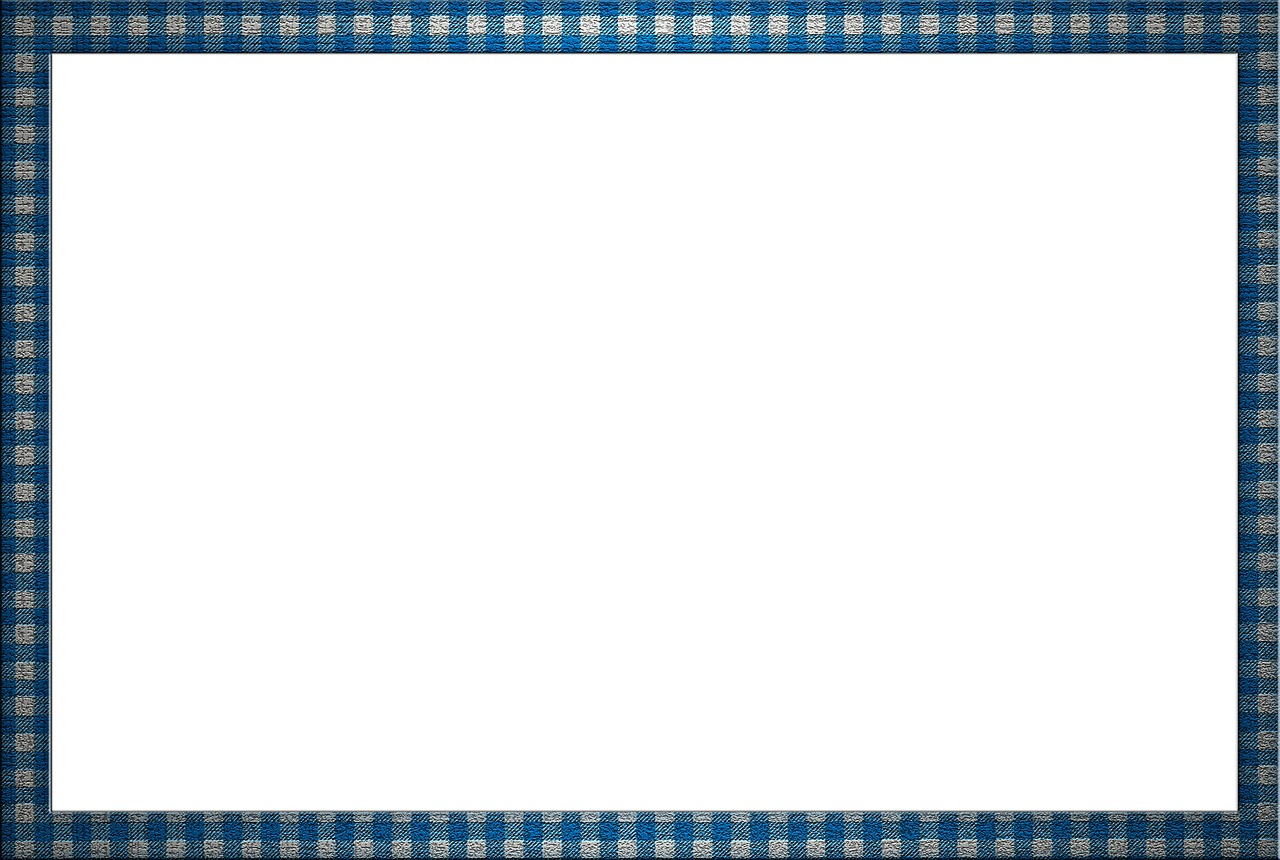 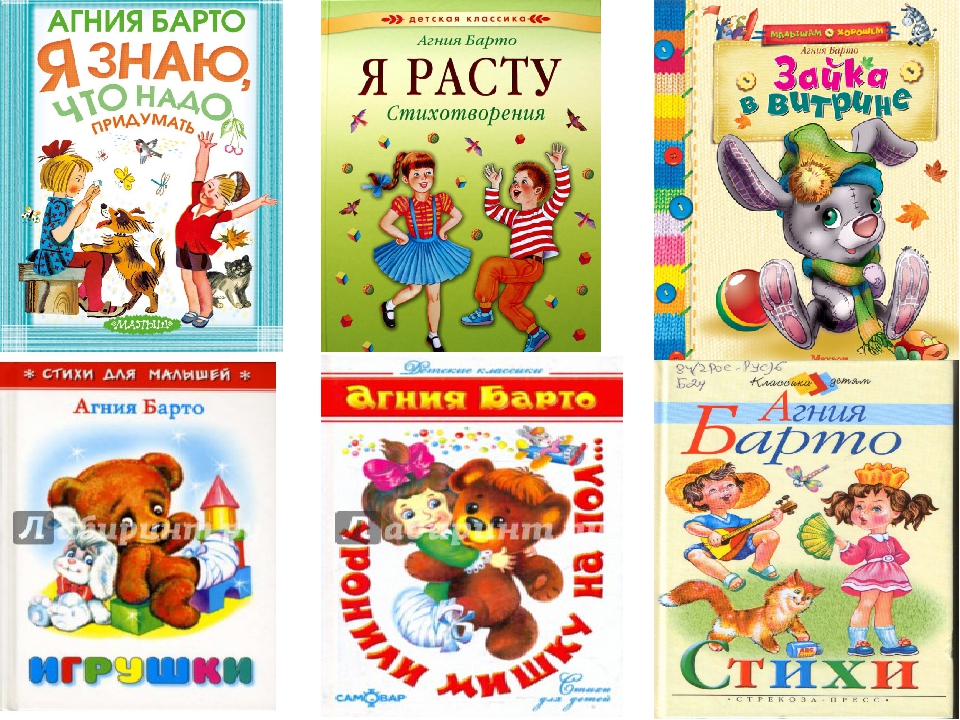 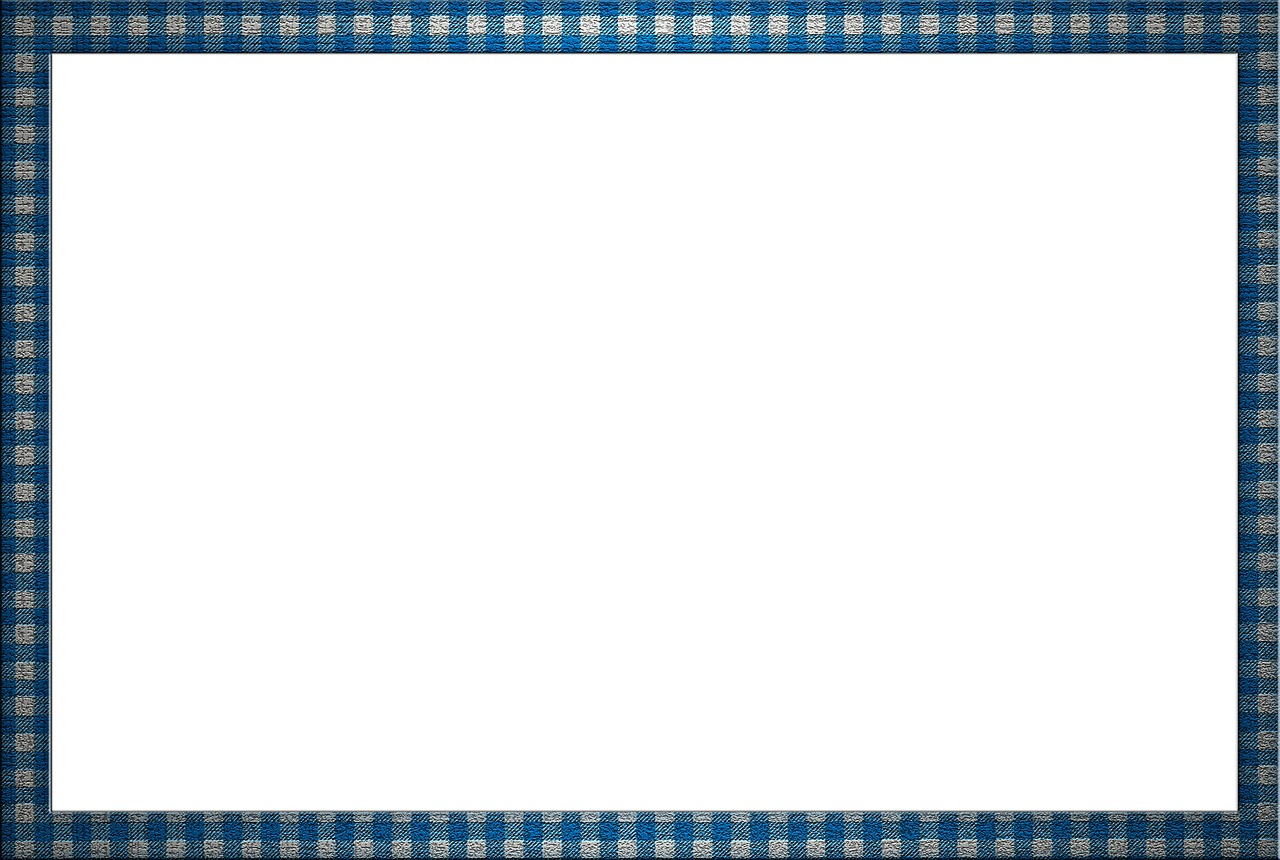 А.Барто«Требуется друг»
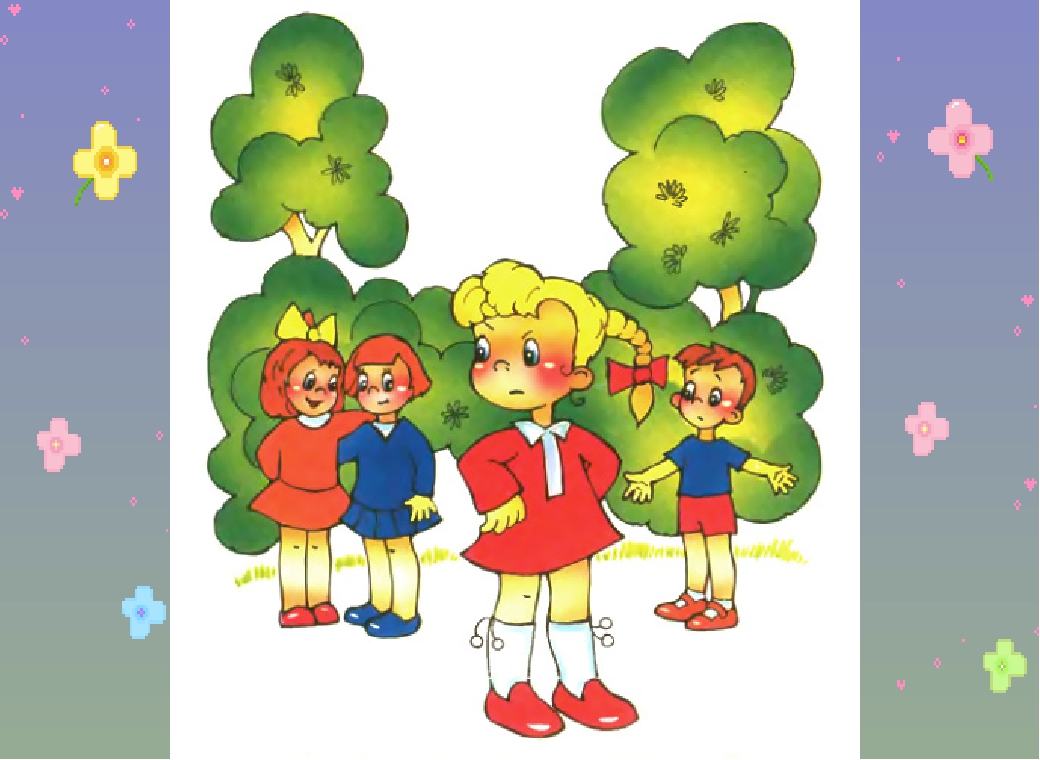 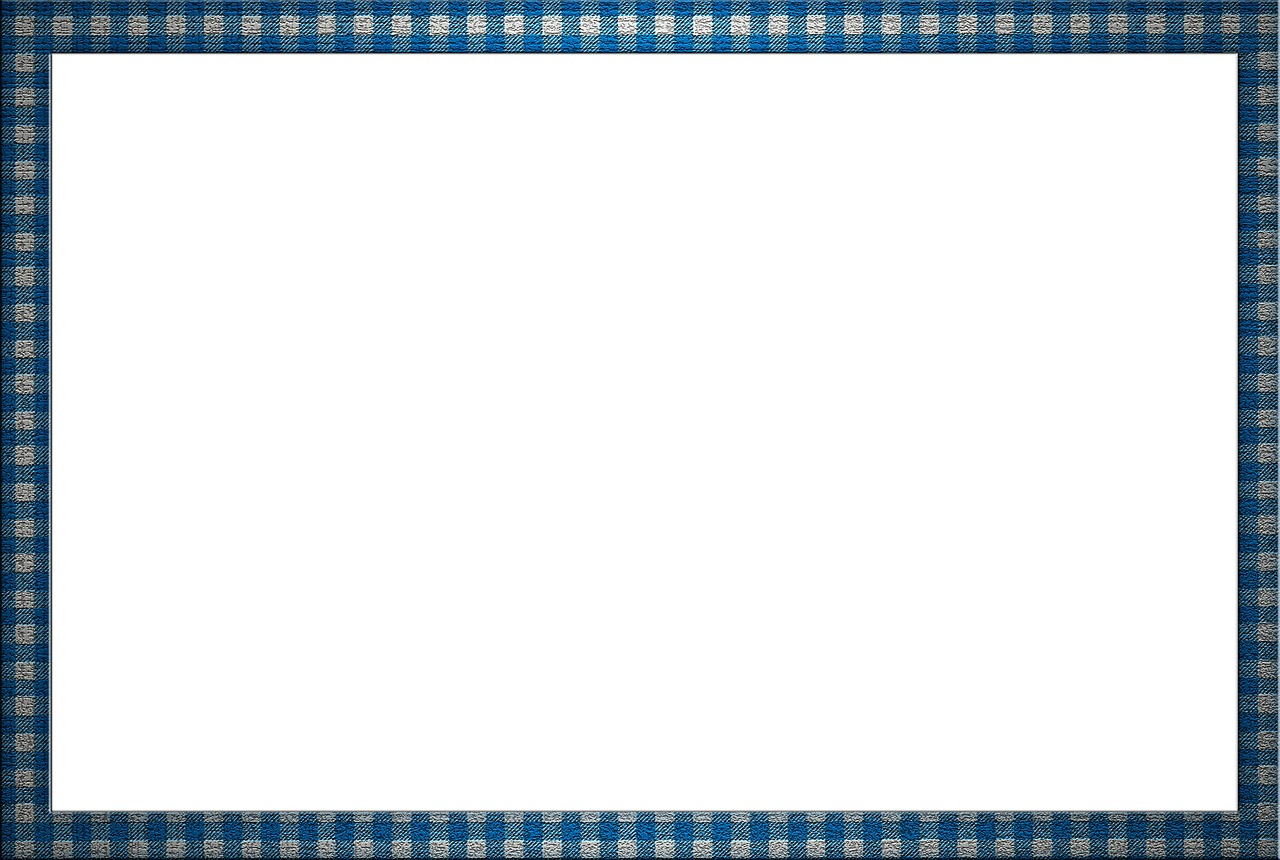 Объясните слова


Кроткий характер –мягкий характер

Одногодки-ровесники

Скорлупки-оболочка яйца или ореха

Шепчу-говорю тихо

Идти на уступки-уступать, поддаться

Поладим- прийти к соглашению
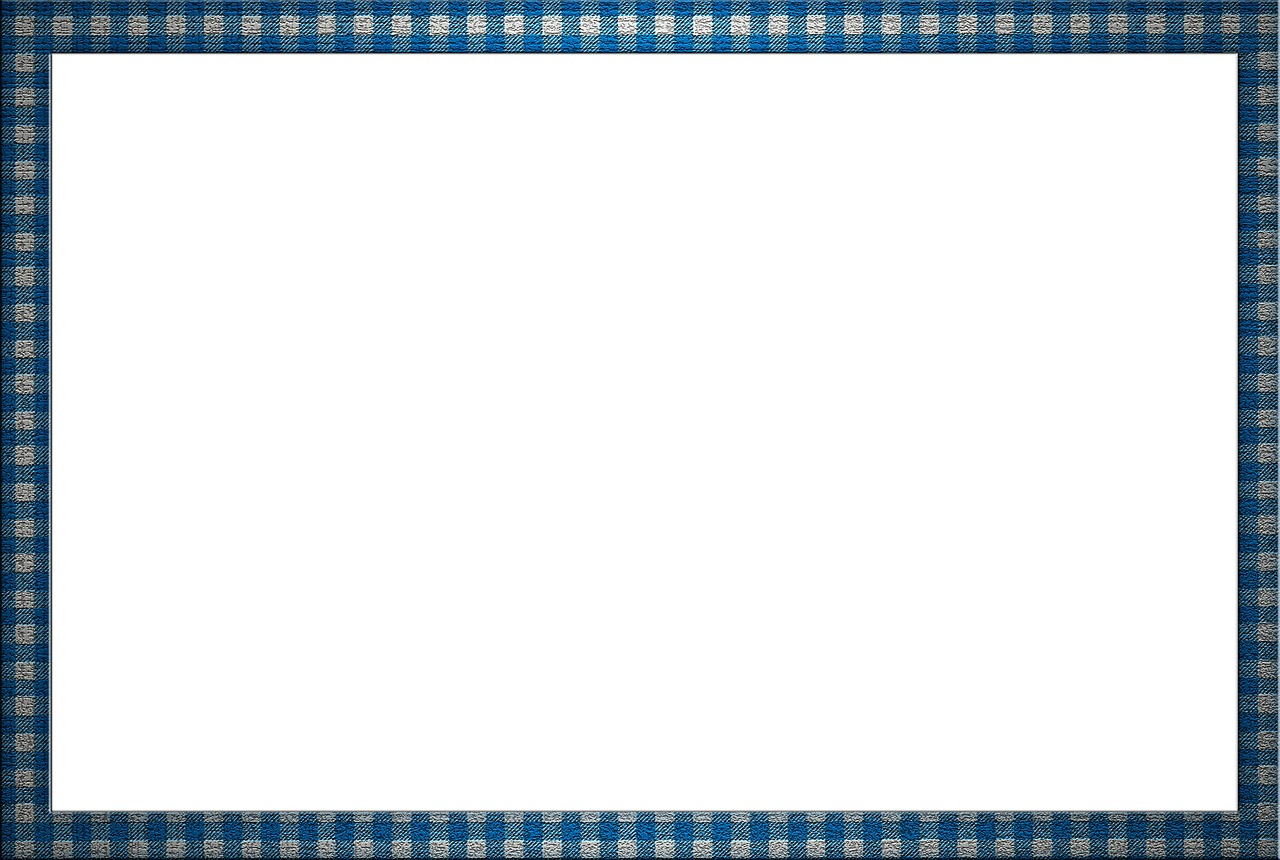 Все живут - не тужат, 
А со мной не дружат. 
Бант у Кати расписной 
Красные колготки 
И характер кроткий.
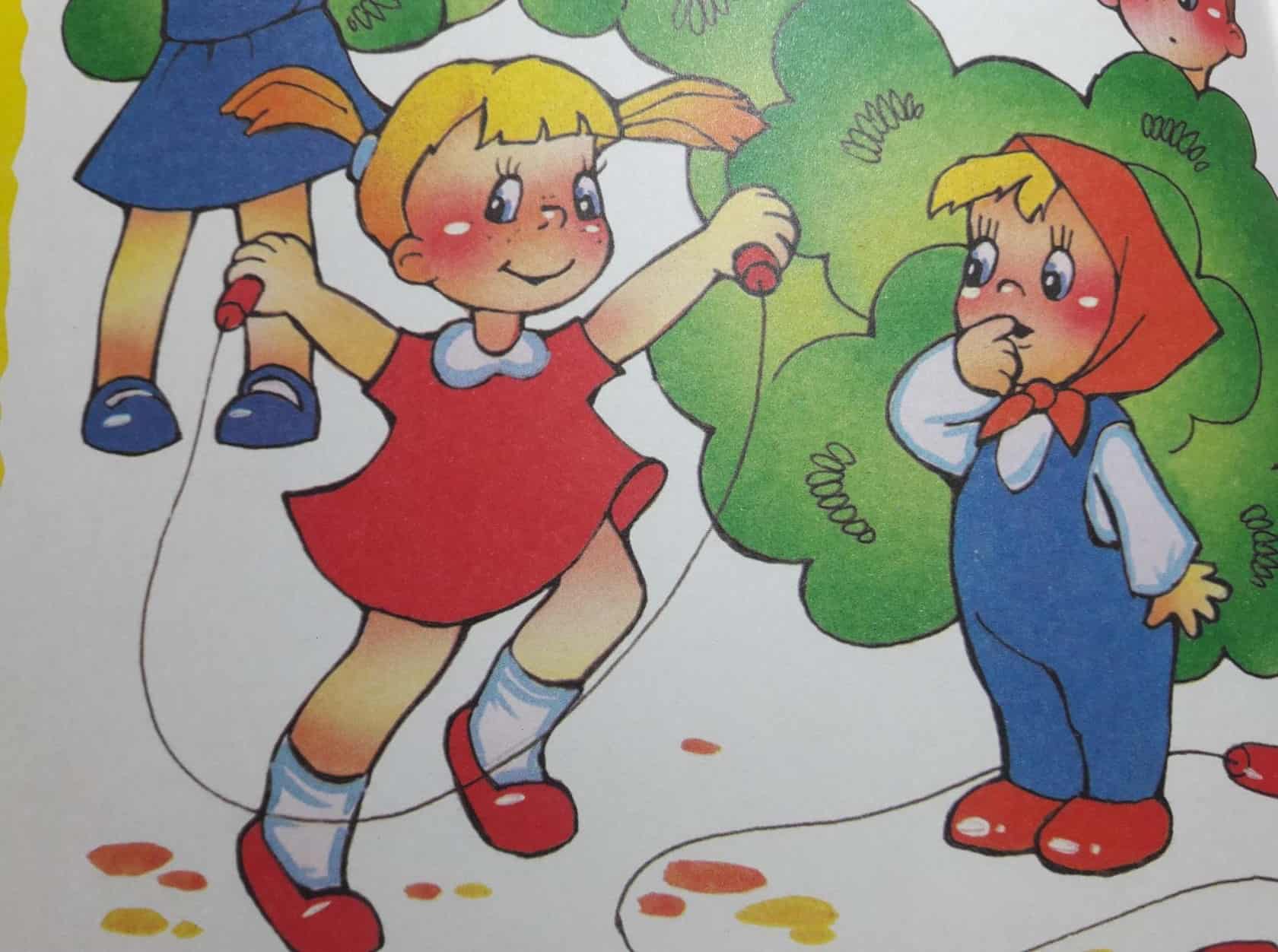 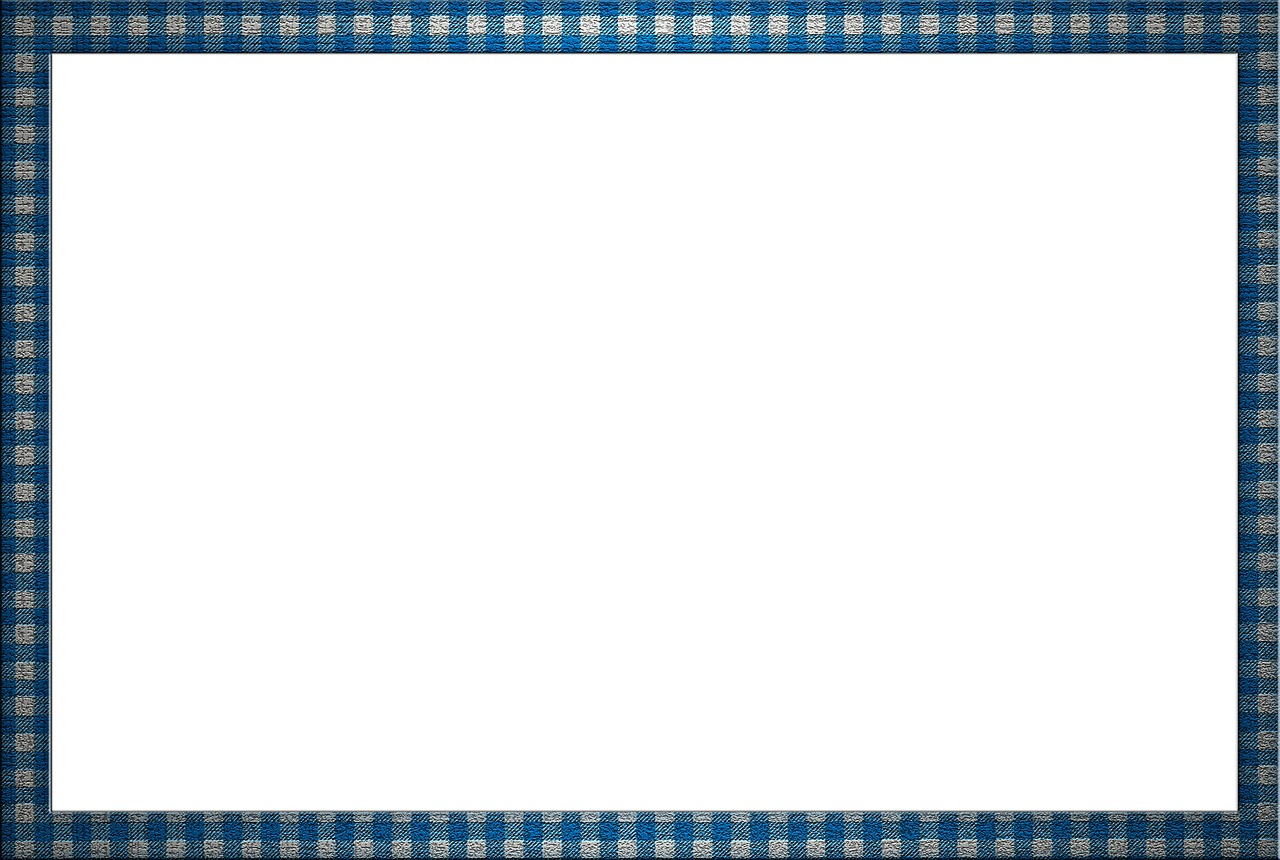 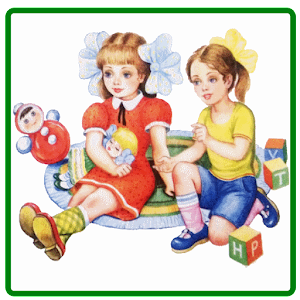 Я шепчу: - Дружи со мной...
Мы же одногодки, 
Как сестрички мы почти, 
Мы как две голубки 
Из одной скорлупки. 
Я шепчу: - Но ты учти – 
Ты во всем должна идти другу на уступки.
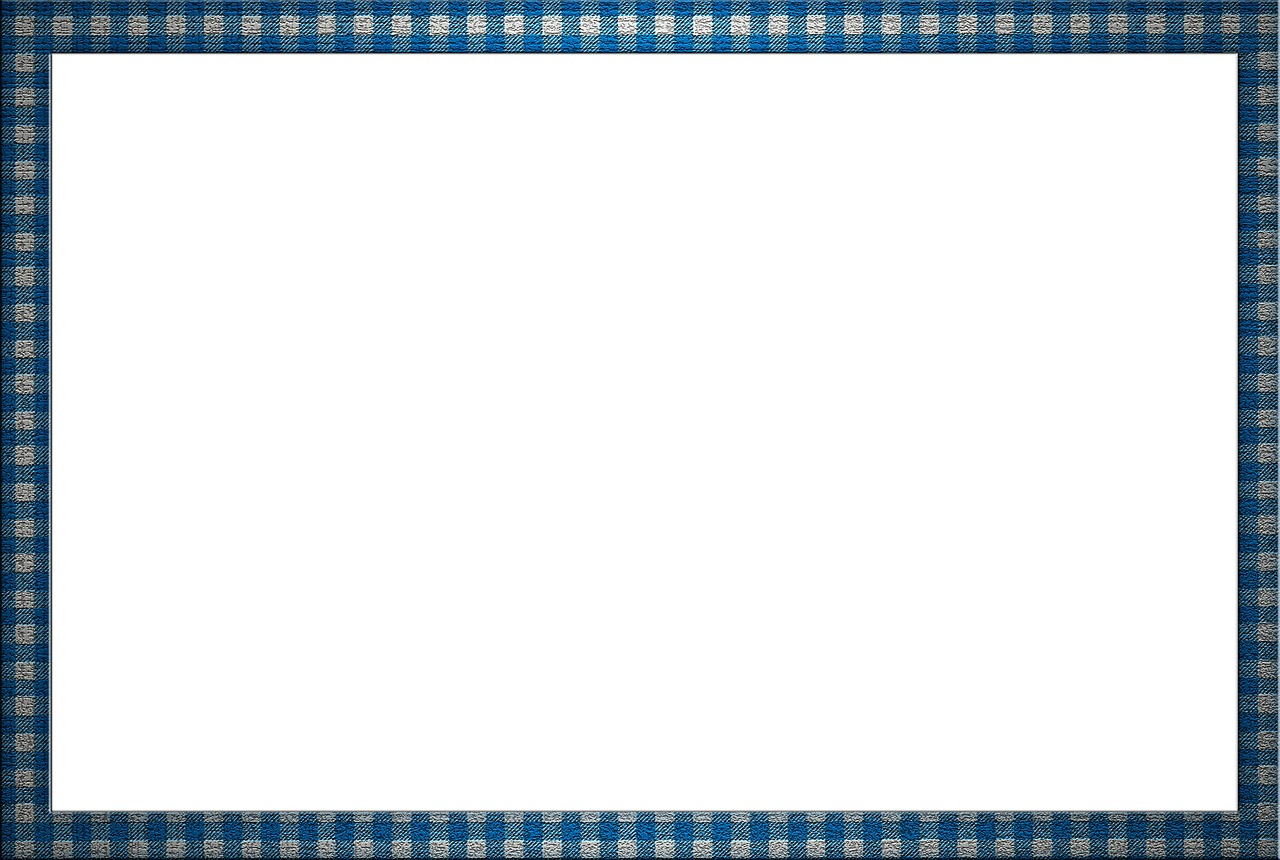 Предлагаю Ильиной: 
- Ты дружи со мной одной,
 - Есть разряд у Ильиной, и спортивный свитер, и девчонок свита. 
Подружусь я с Ильиной, стану знаменита!
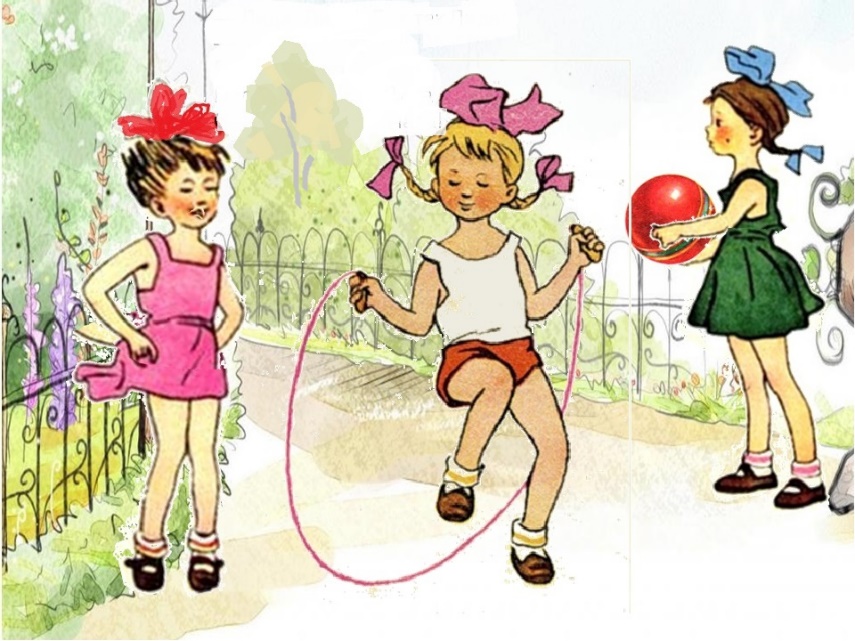 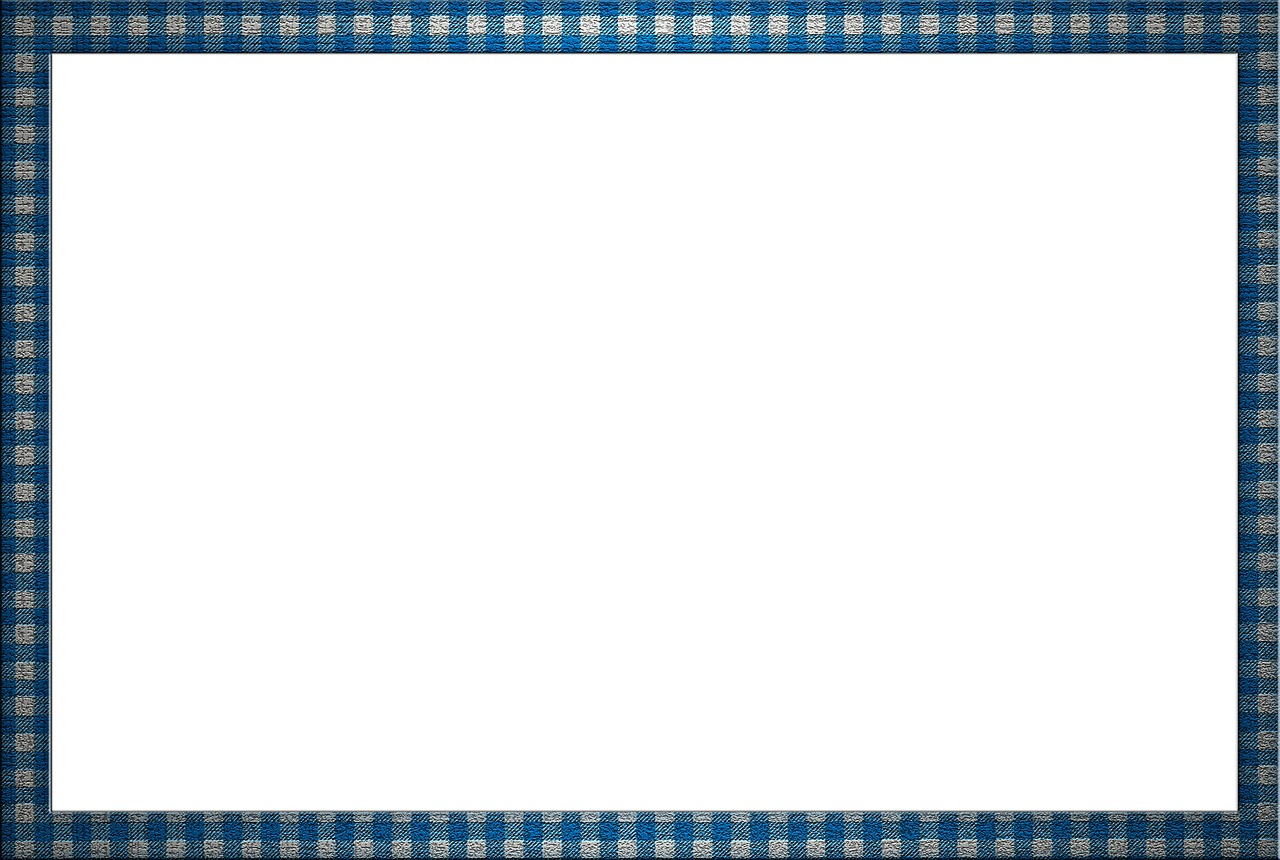 Все пятерки до одной у Светловой Нади. 
Я прошу: - А ты со мной подружись хоть на день! 
Мы с тобой поладим. 
Будешь ты меня спасать - дашь контрольную списать .
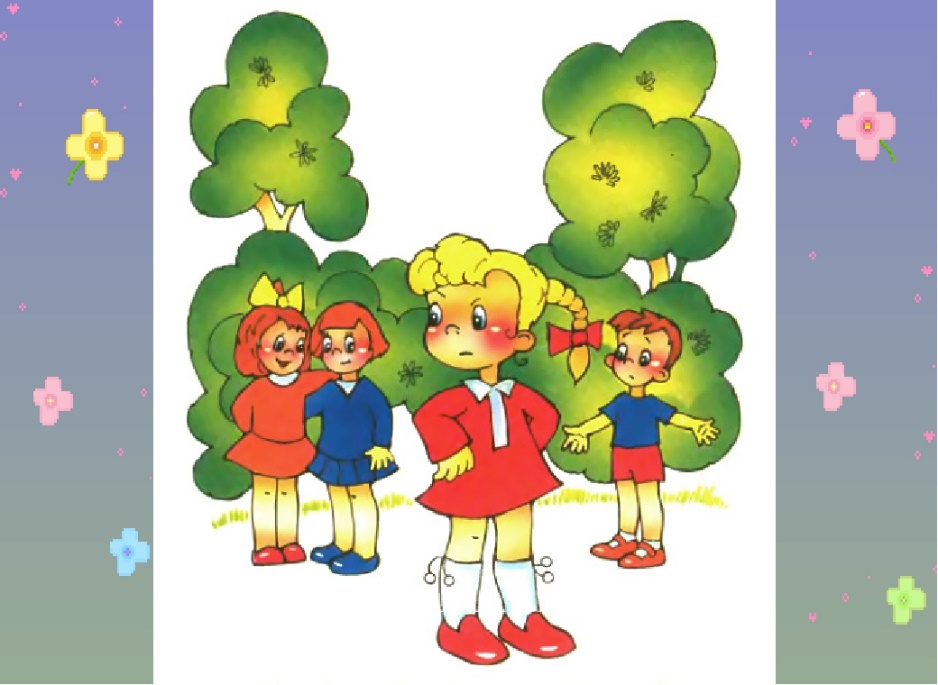 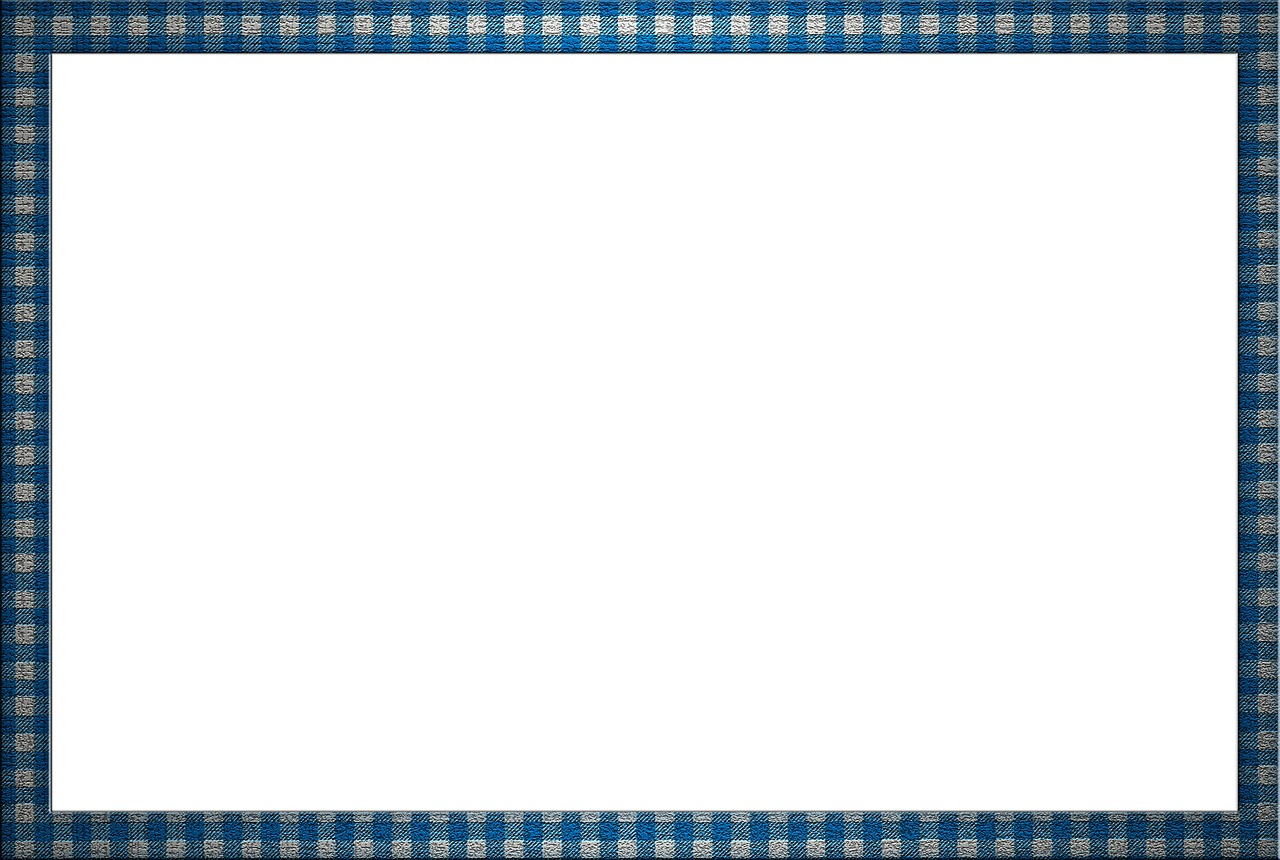 А девчонки на дыбы, 
Говорят: - Молчала бы! 
Не вставать же на колени, уговаривать подруг. 
Напишу я объявление: Срочно требуется друг.
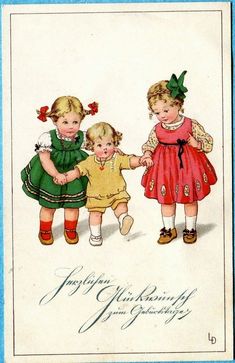 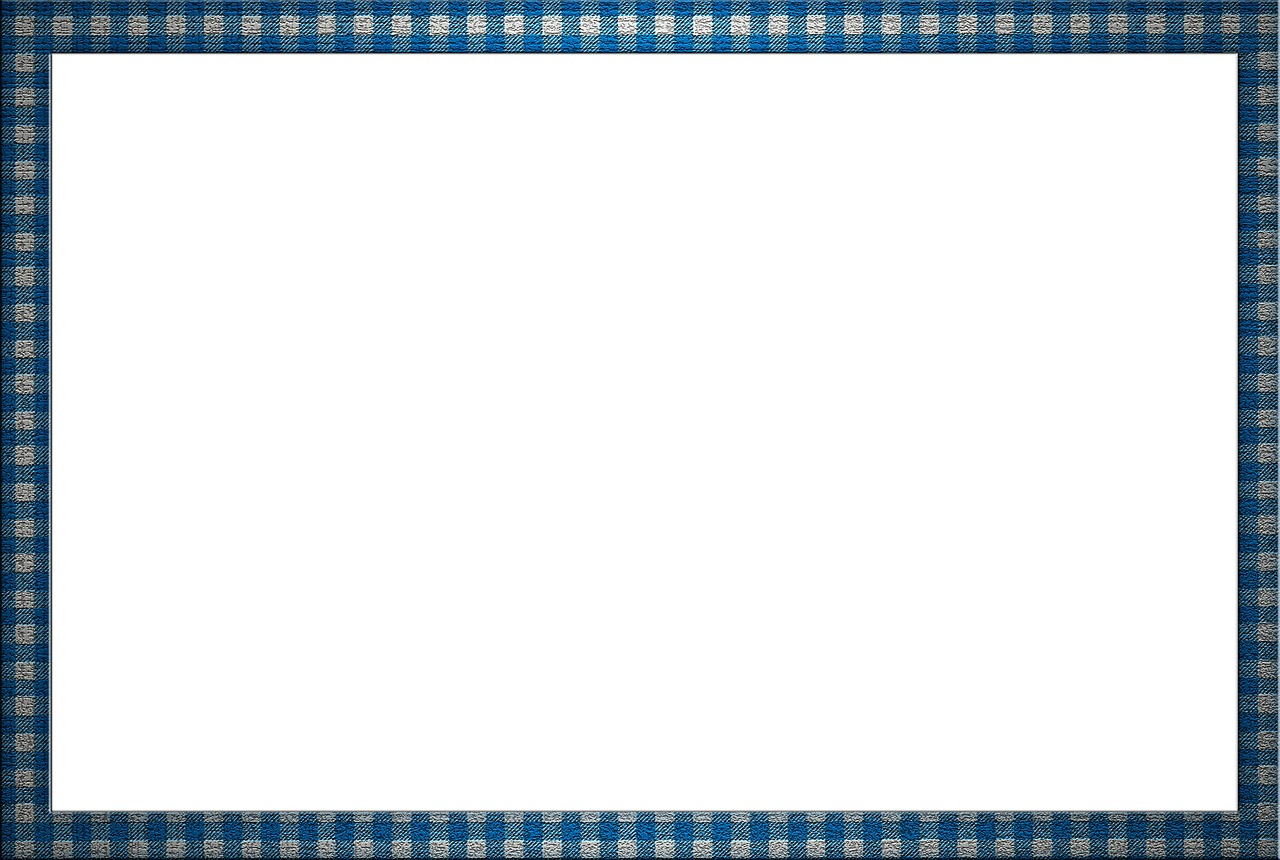 Вопросы
Как все живут?


Какой характер у Кати?
Все живут – не тужат.
У Кати характер кроткий.
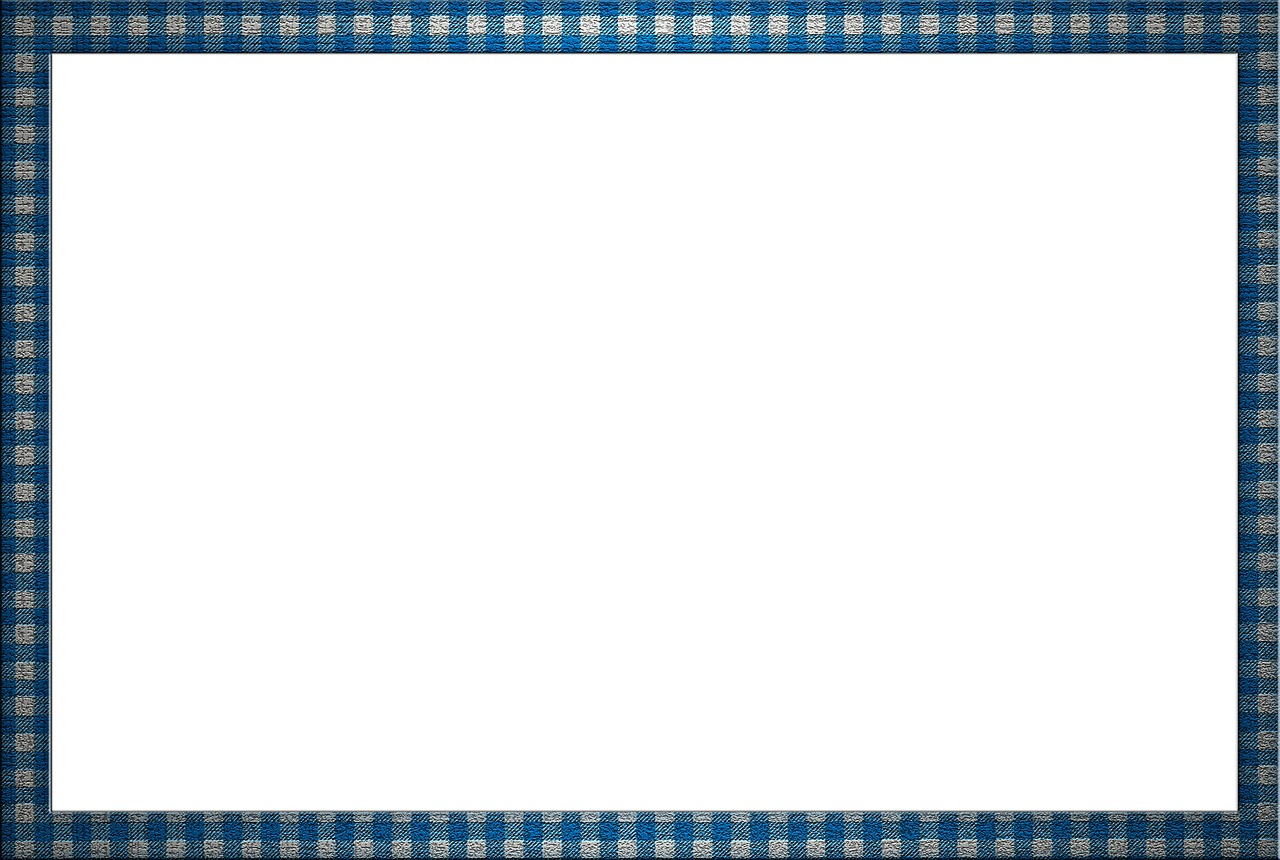 Вопросы
Что есть у Ильиной?


У кого были пятёрки?
Есть разряд у Ильиной, и спортивный свитер,и девчонок свита
Все пятёрки были до одной у Светловой Нади.
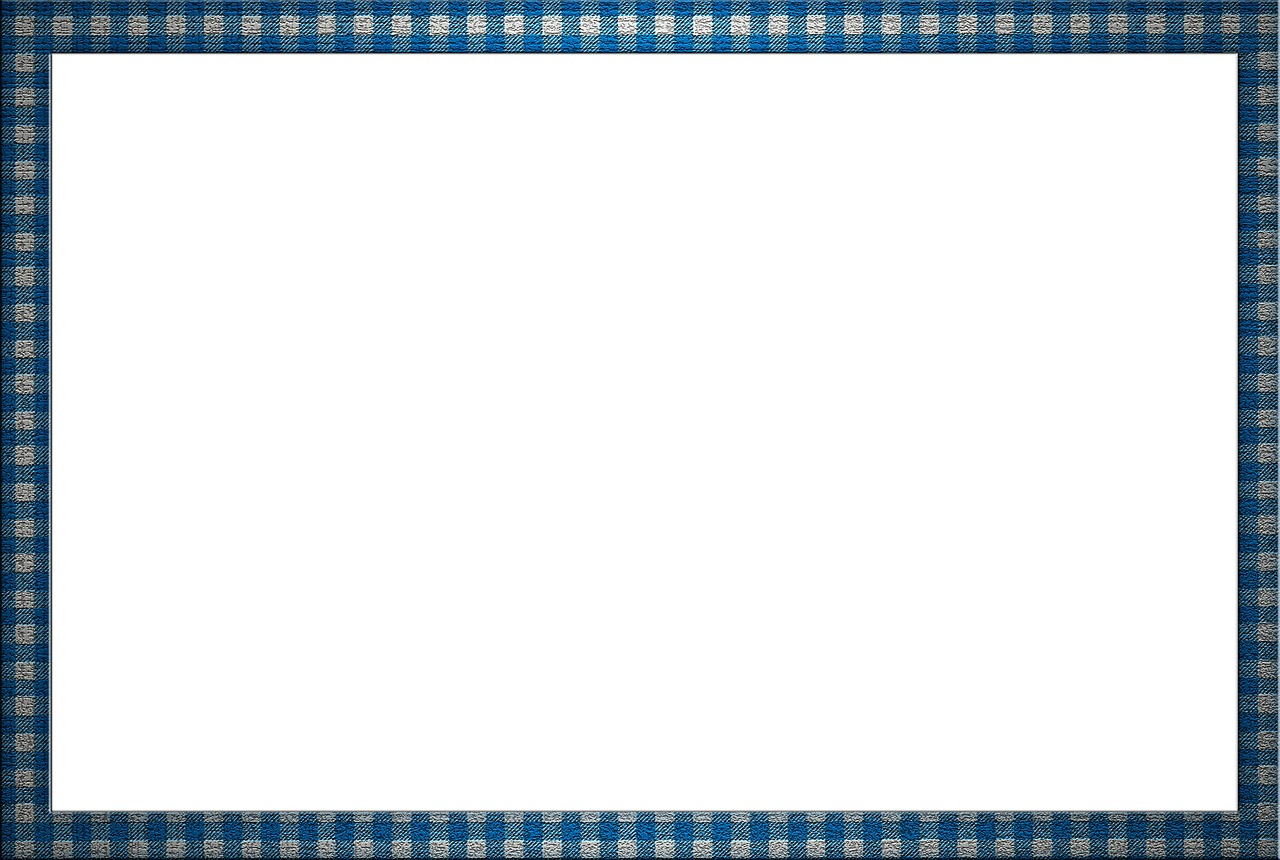 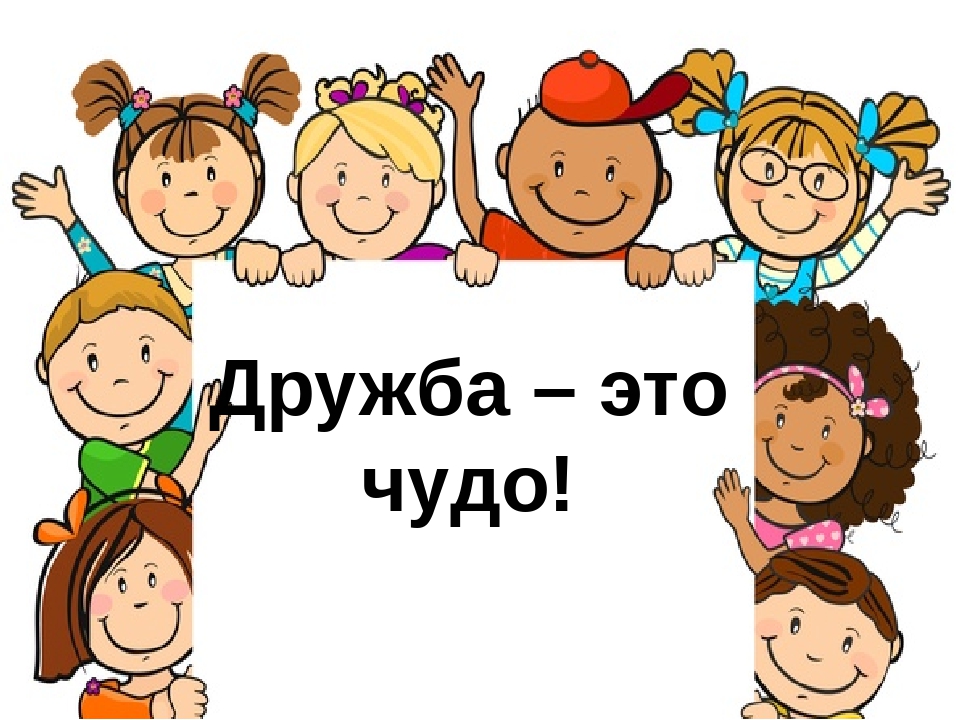 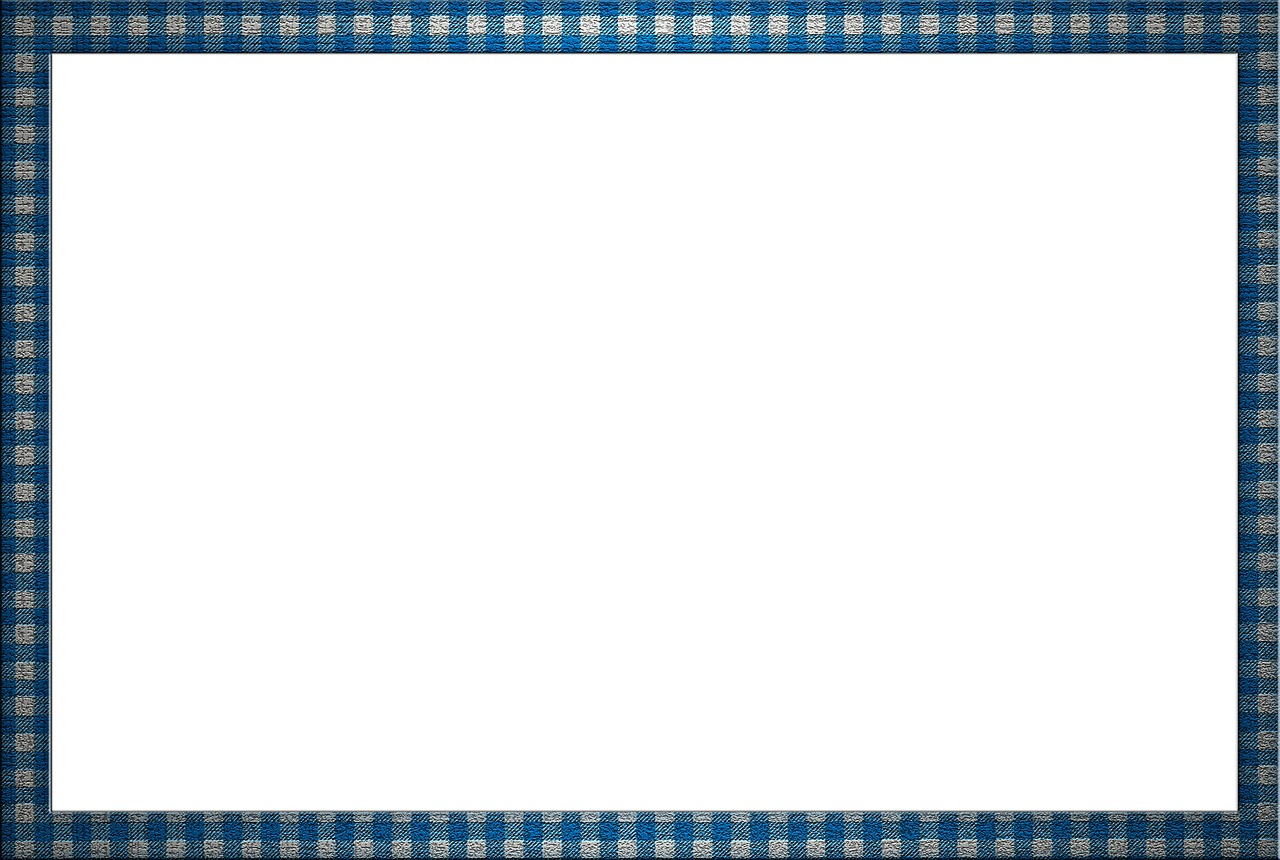 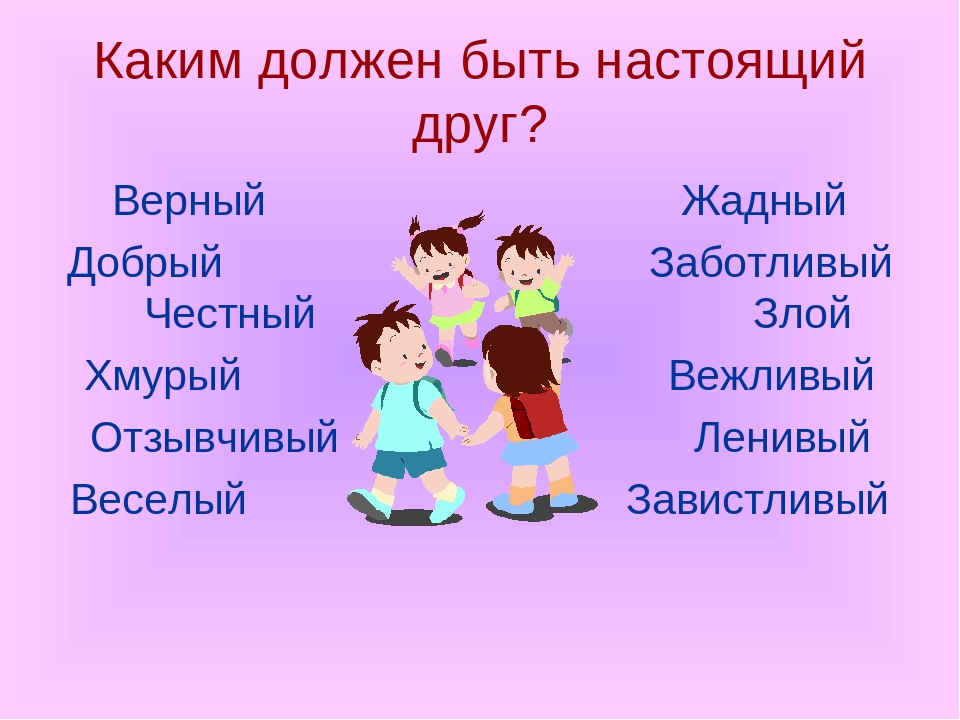 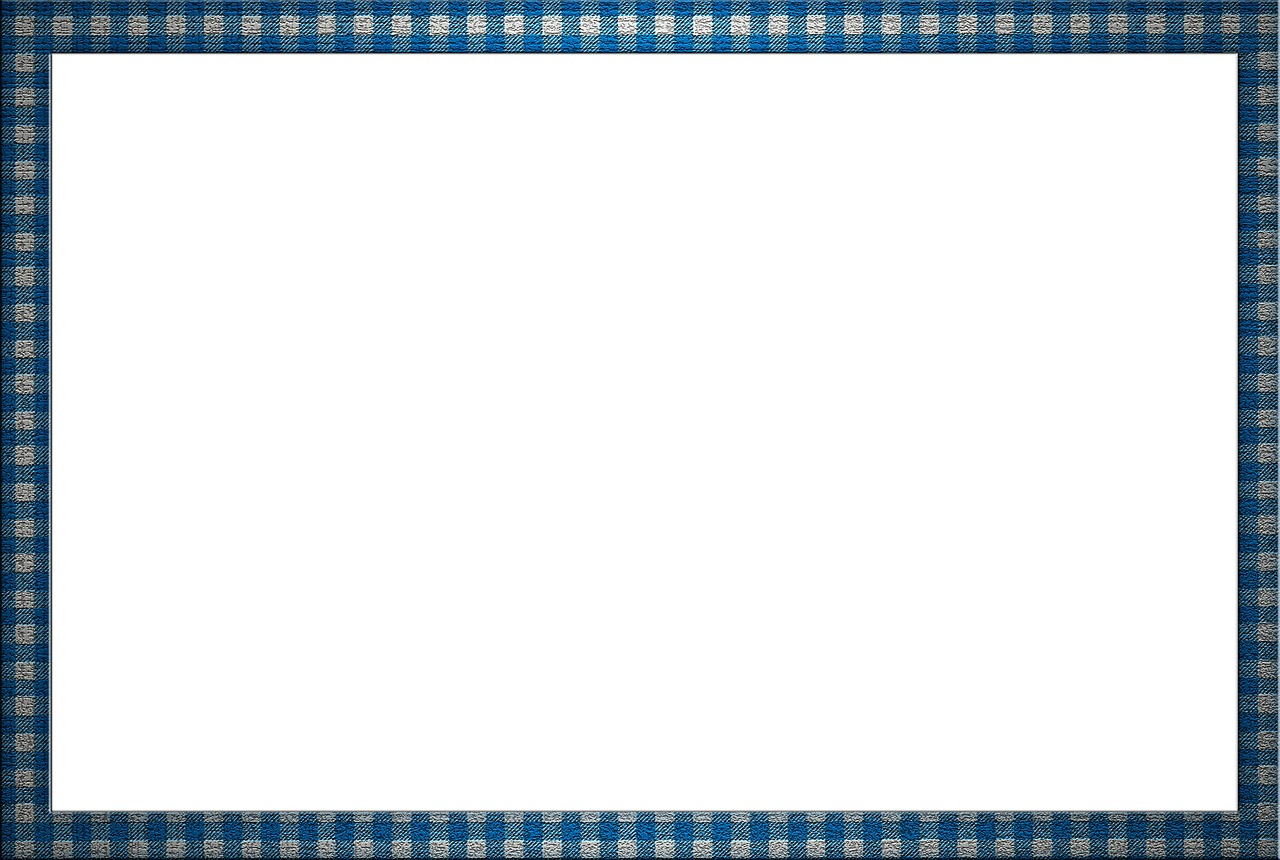 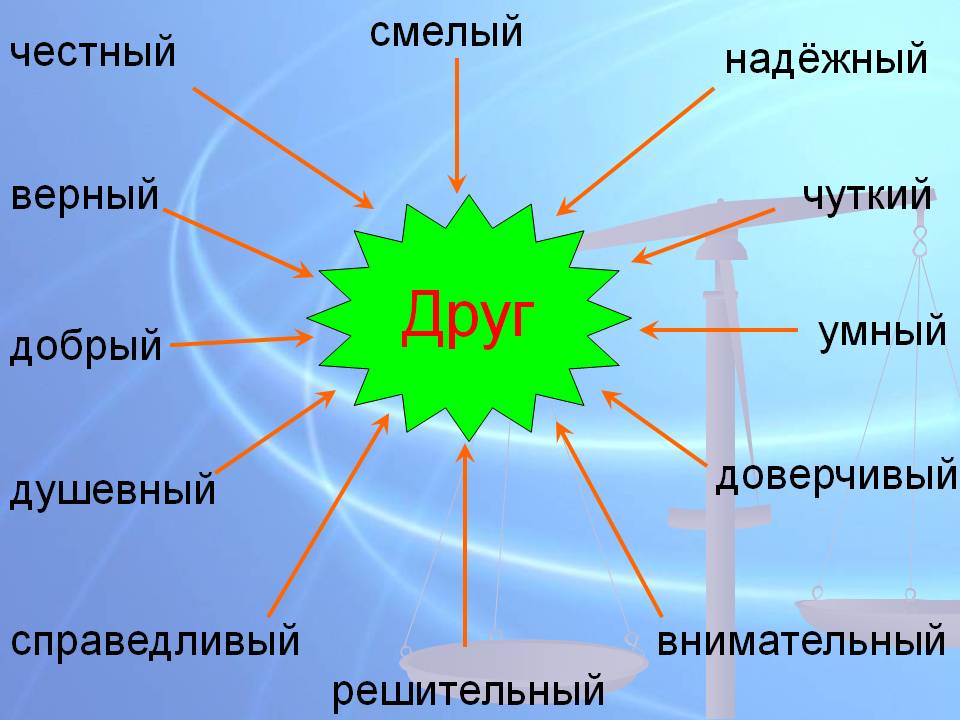 друг
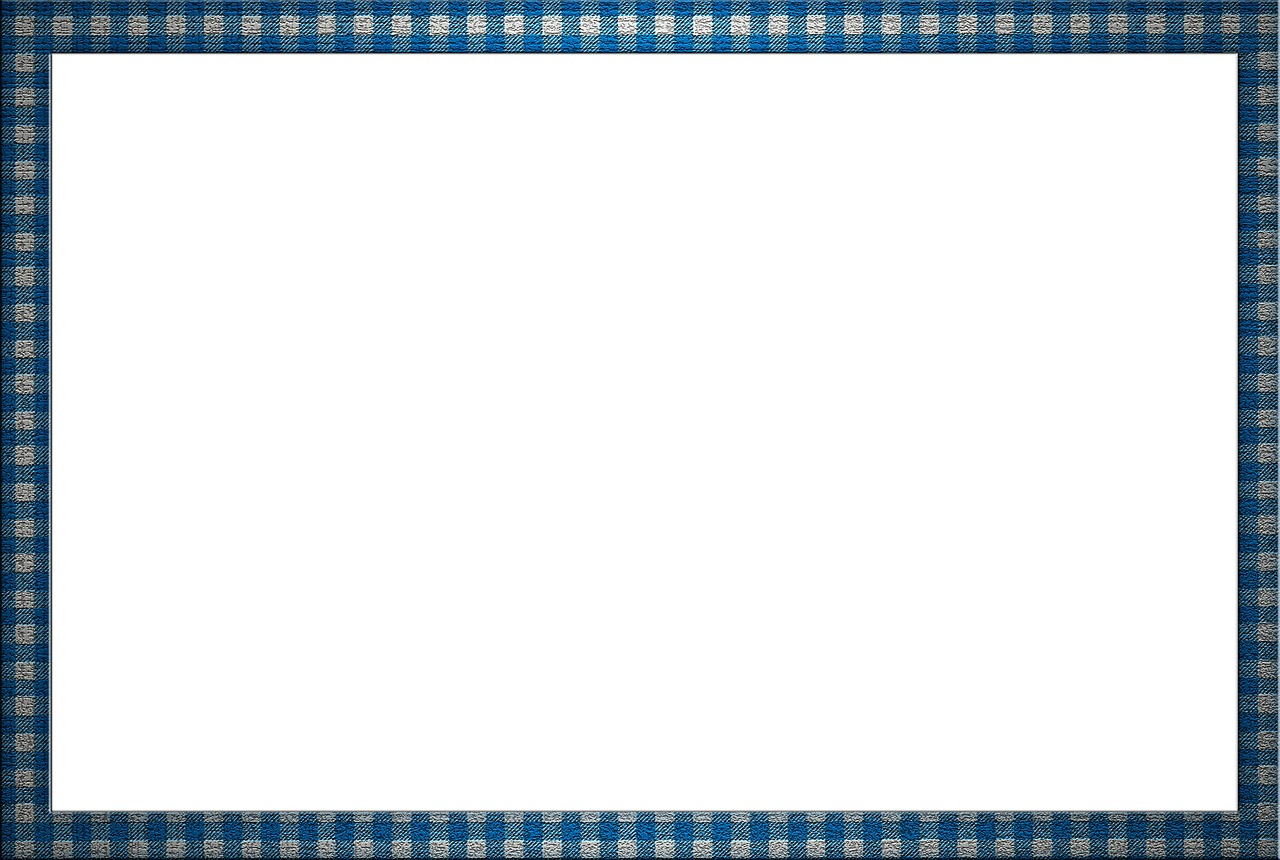 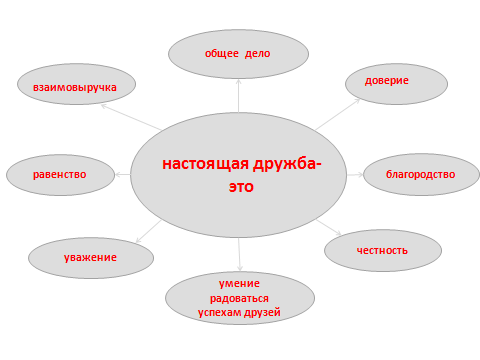 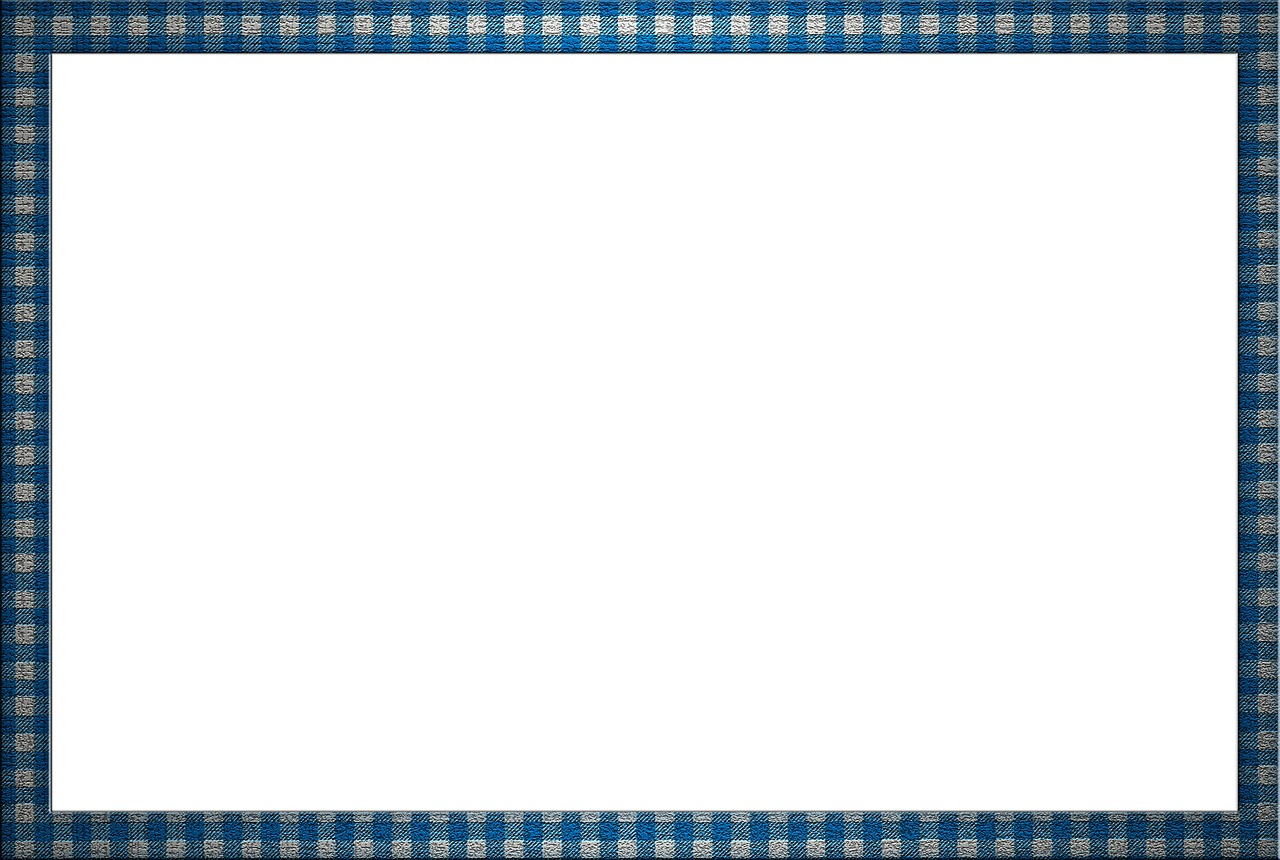 ДОМАШНЯЯ РАБОТА.

Выразительно прочитать стихотворение
 А. Барто «Требуется друг»
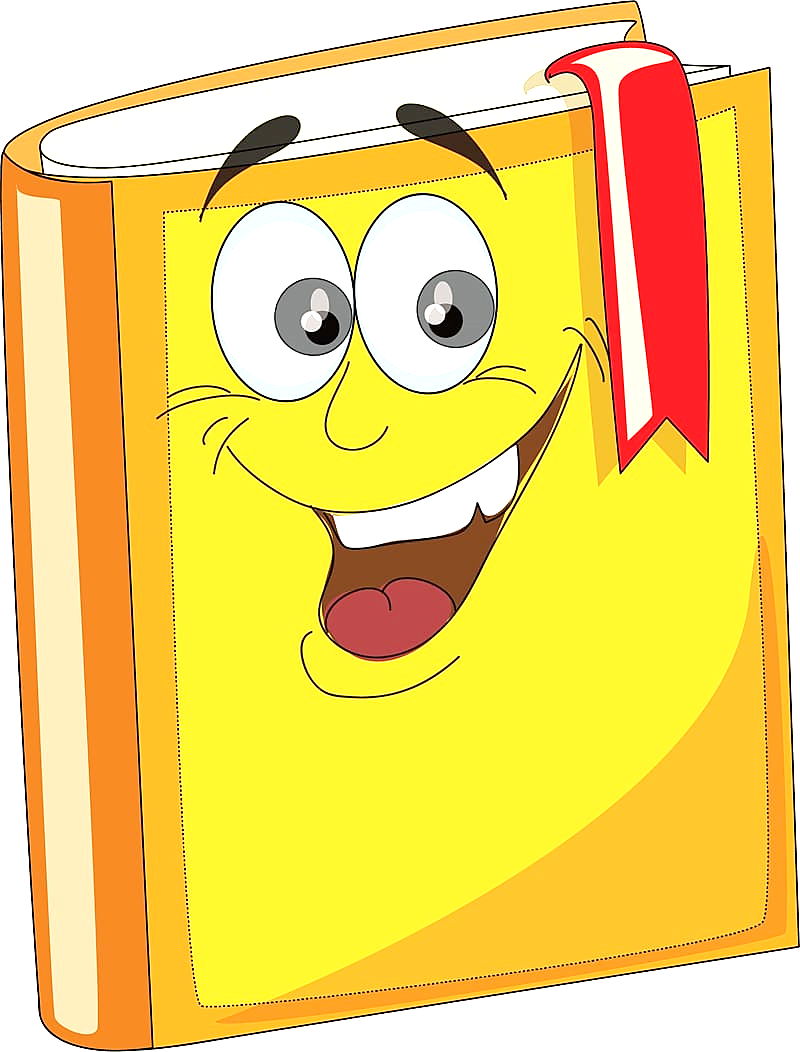 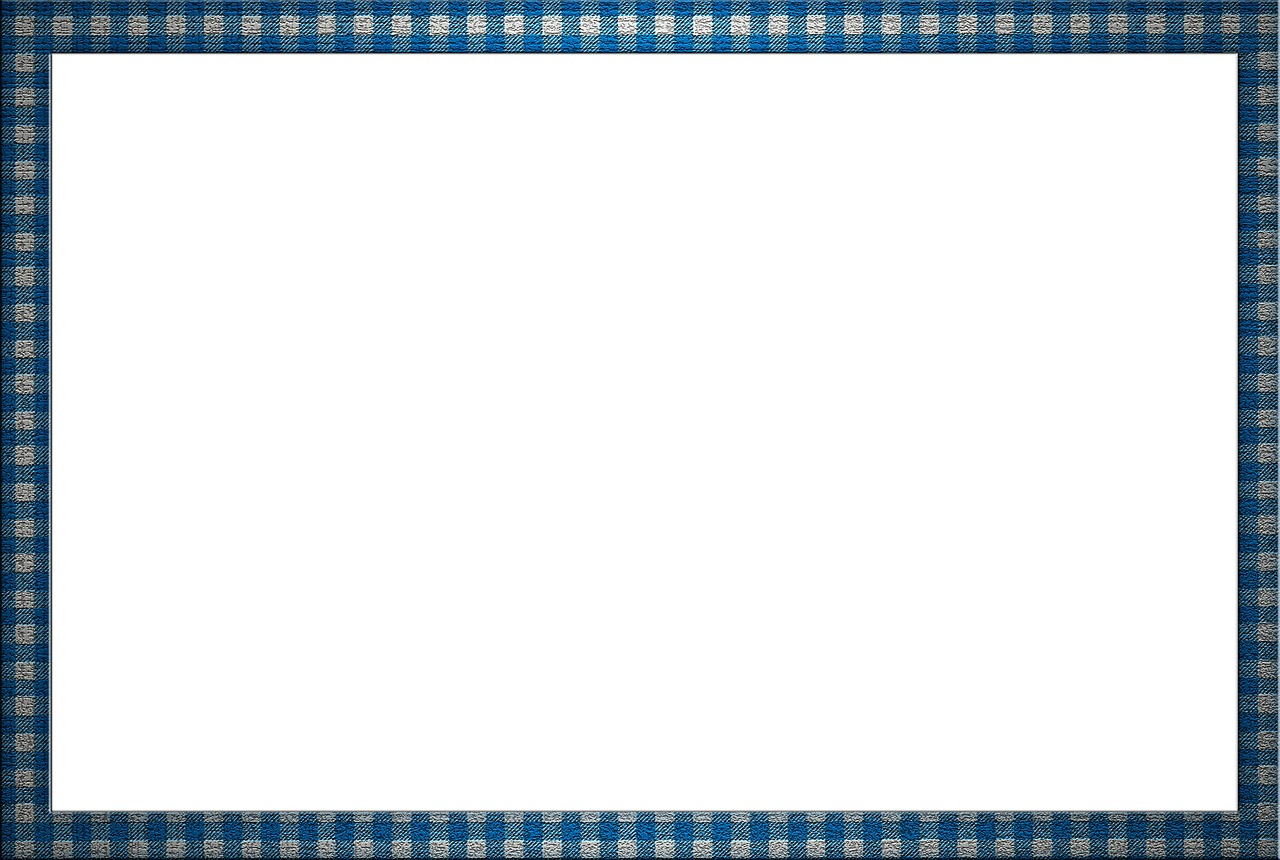 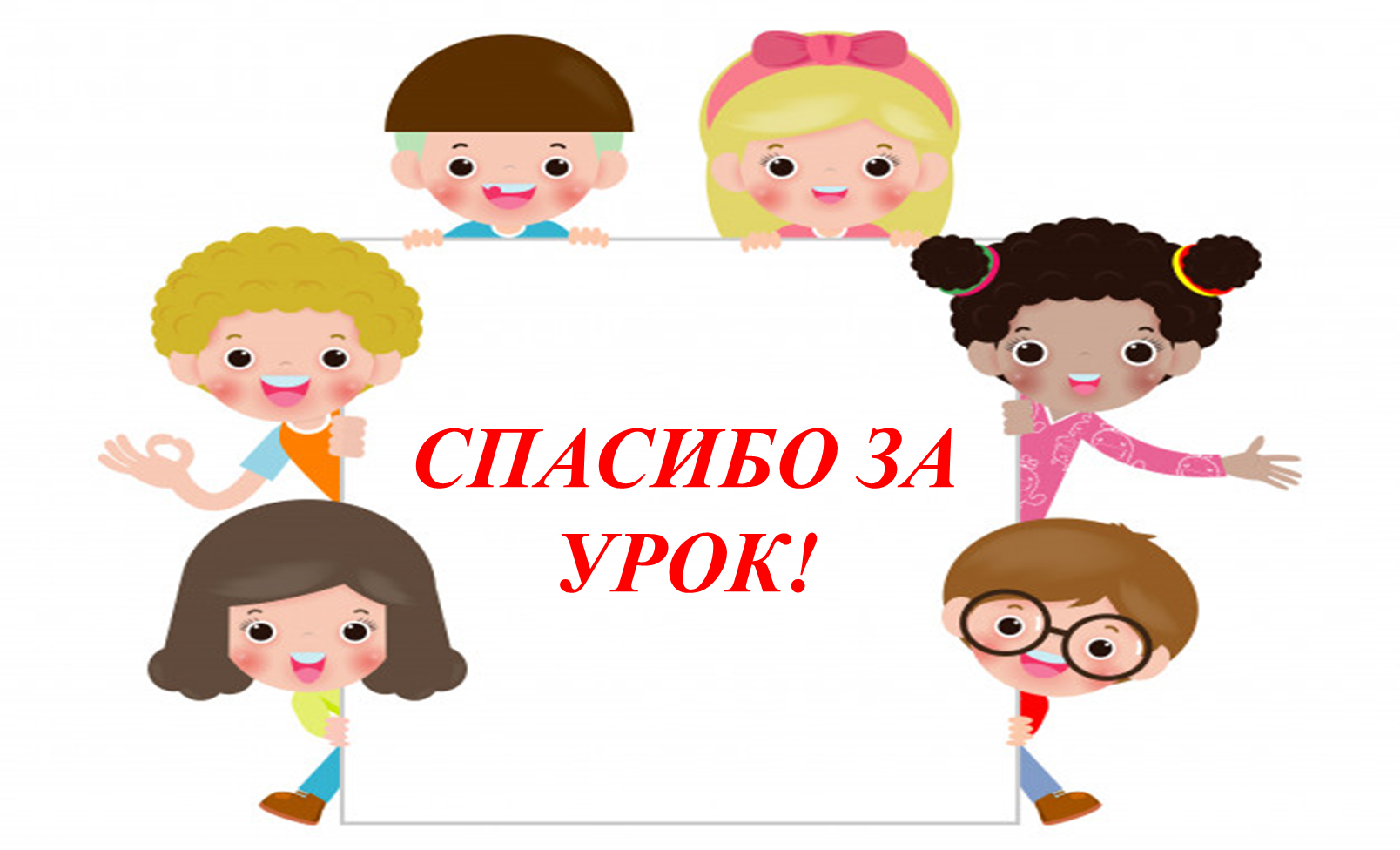